Innovación en el INEGI
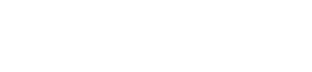 DICIEMBRE 2022
INNOVACIÓN
Disruptiva
No disruptiva
Crean nuevos mercados; trastocan los existentes
Suelen provenir de afuera
Para provenir de adentro, debe haber apertura
Redes para el flujo de ideas
Incremental
Revolucionaria
Evolución “no esperada” de un producto o servicio
Pueden ocurrir dentro o fuera de la organización
Evolución “esperada” de un producto o servicio (mercado existente)
Suelen ocurrir dentro de la organización
1.  Obsérvate a ti mismo
(evidencias)
Documentación de necesidades
Procesamiento
Construcción
Difusión
Innovación incremental
Diseño
Captación
Análisis
Evaluación
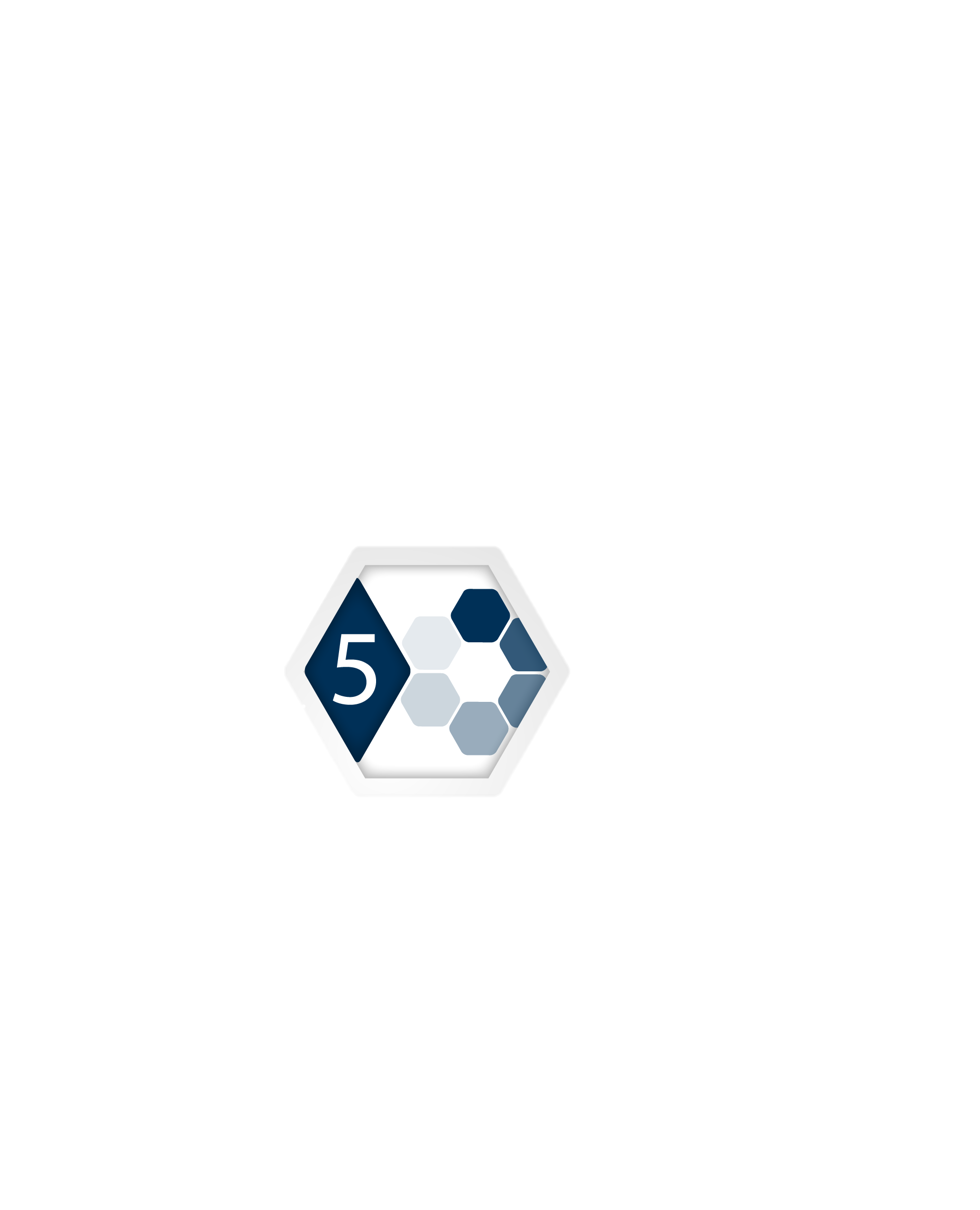 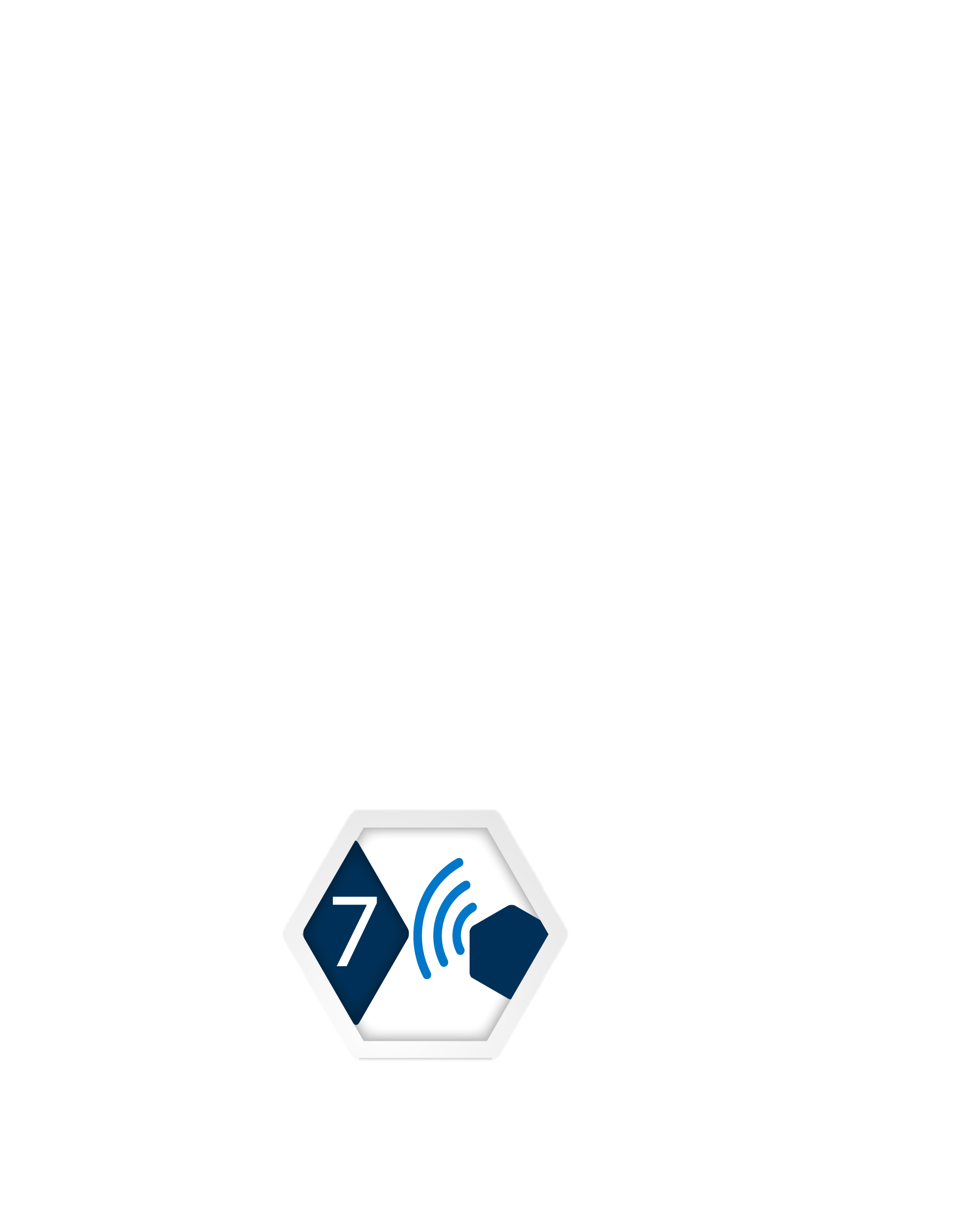 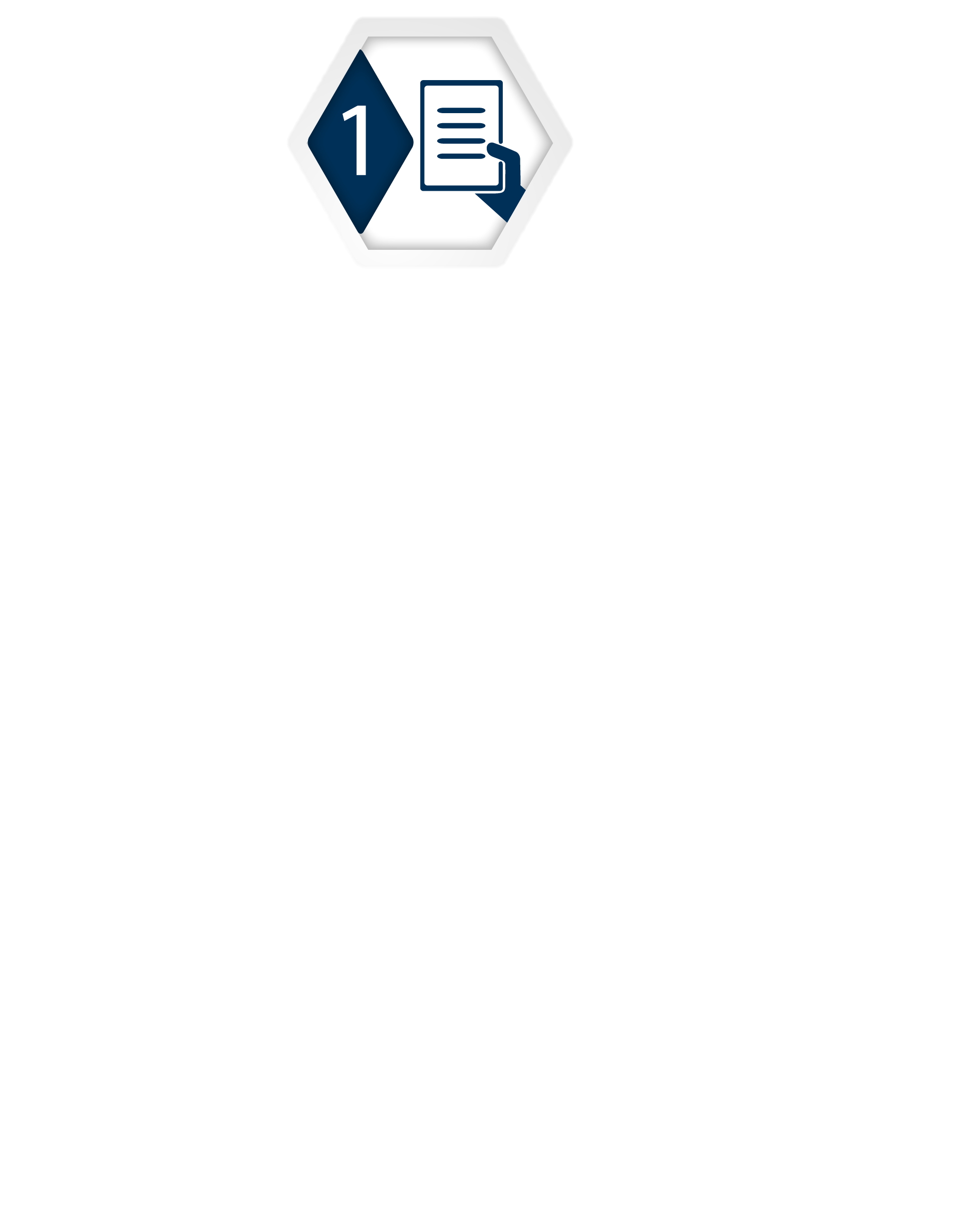 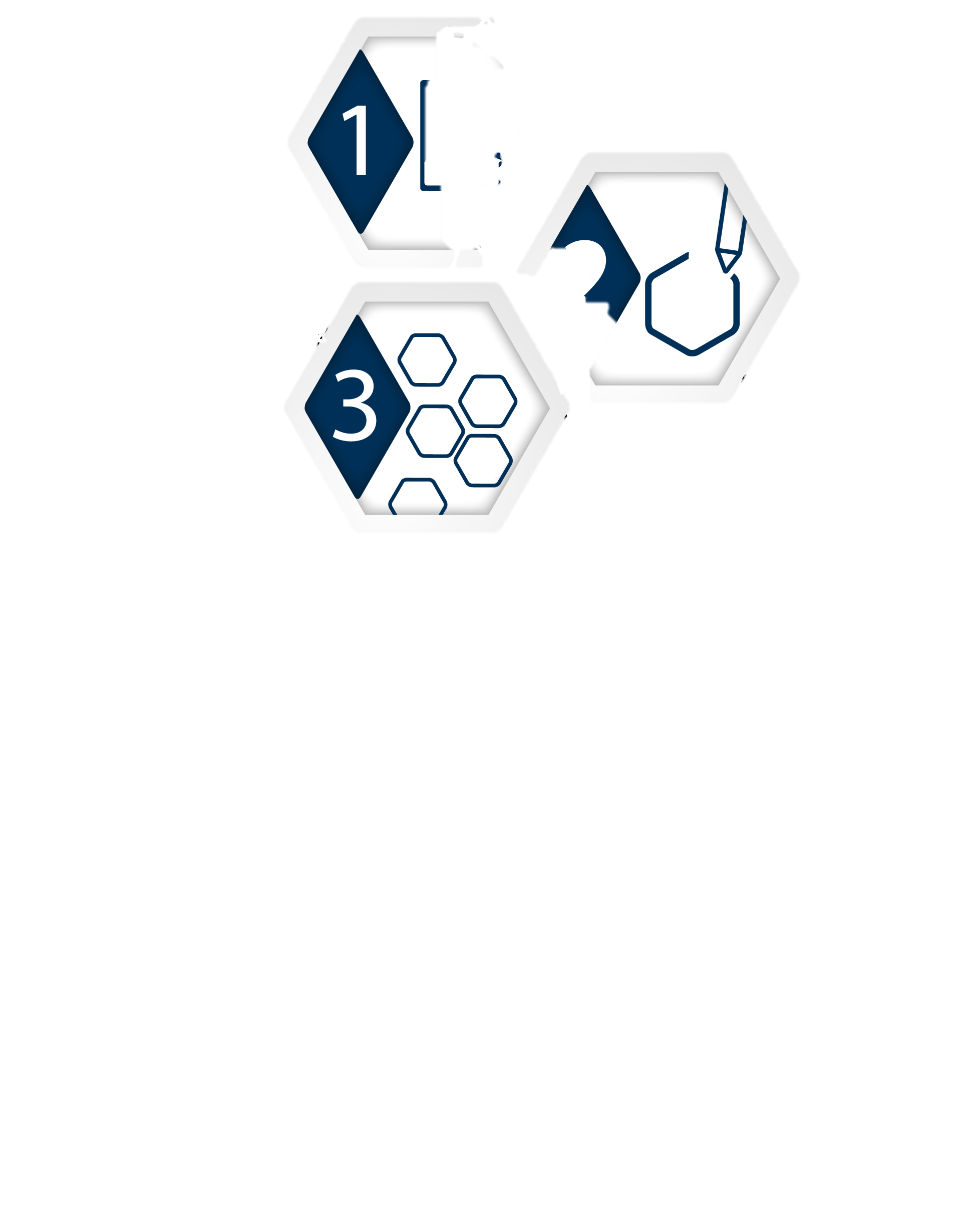 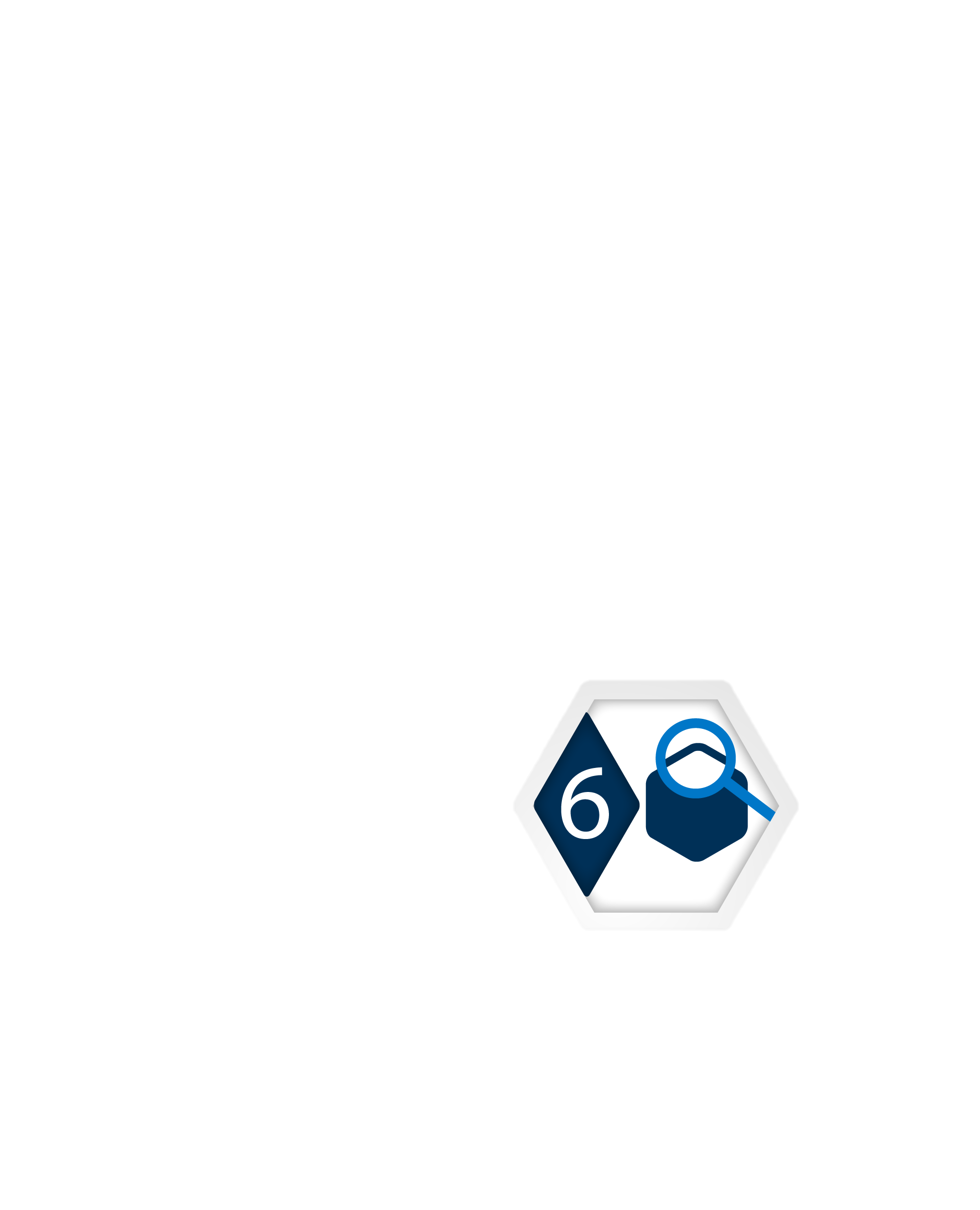 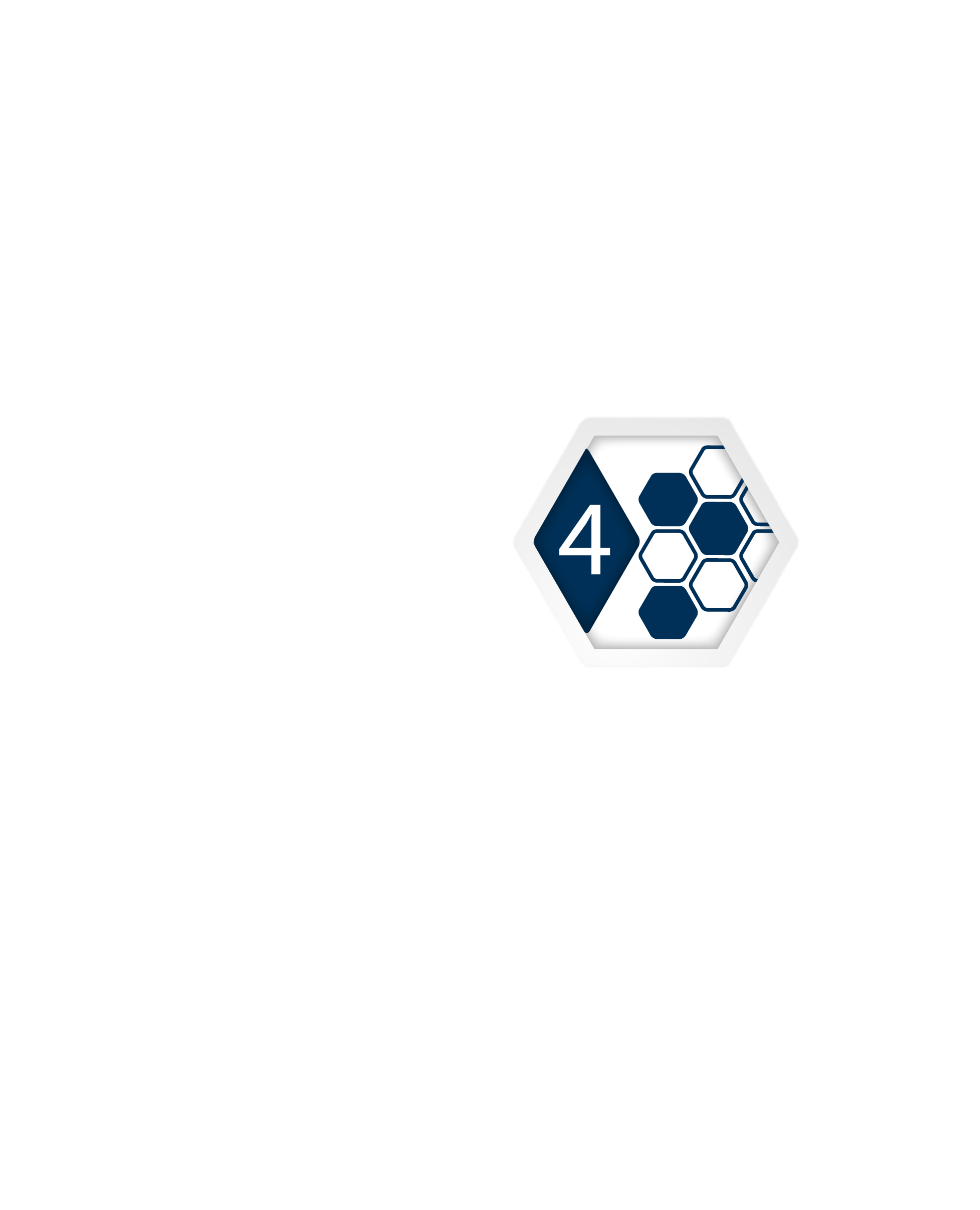 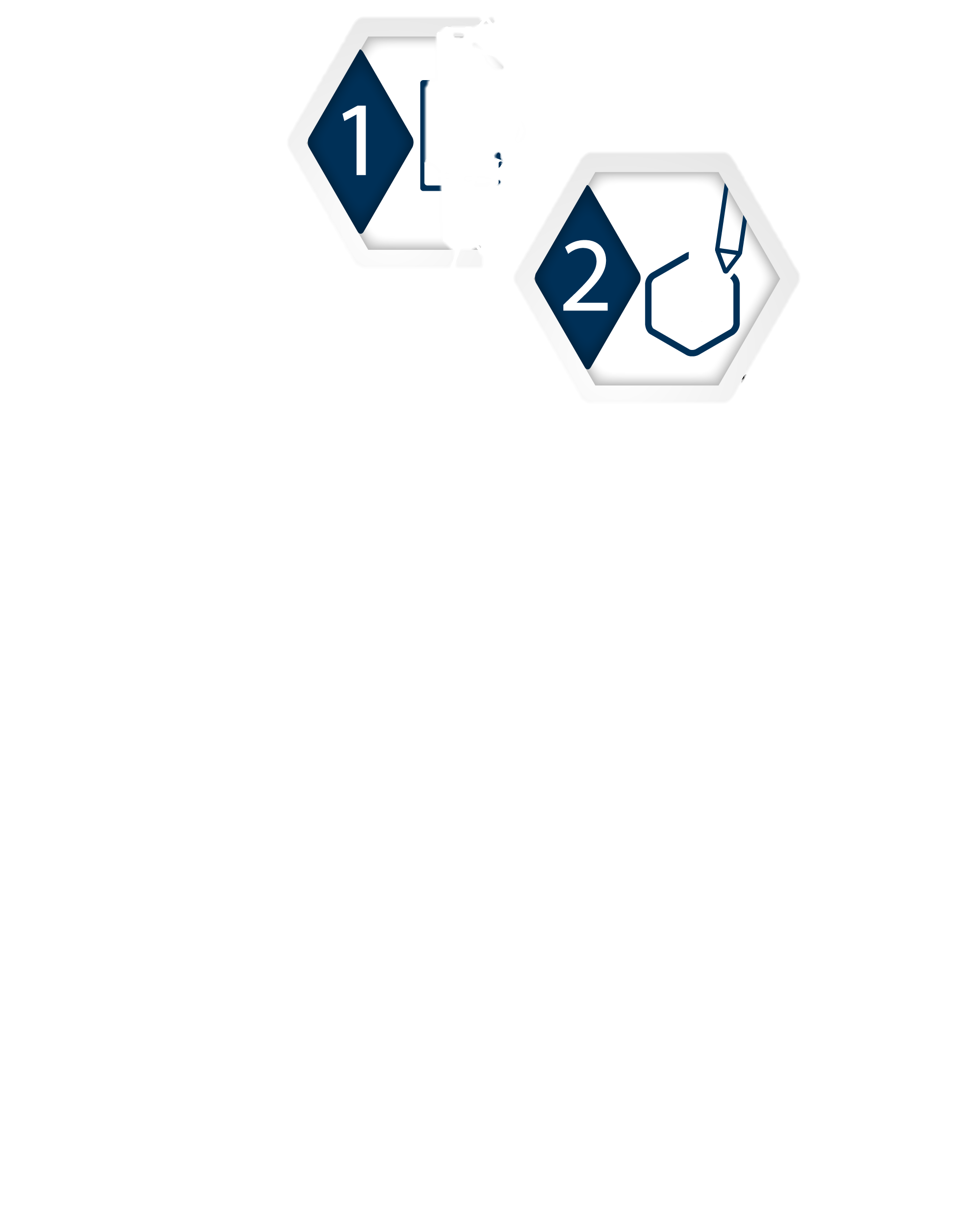 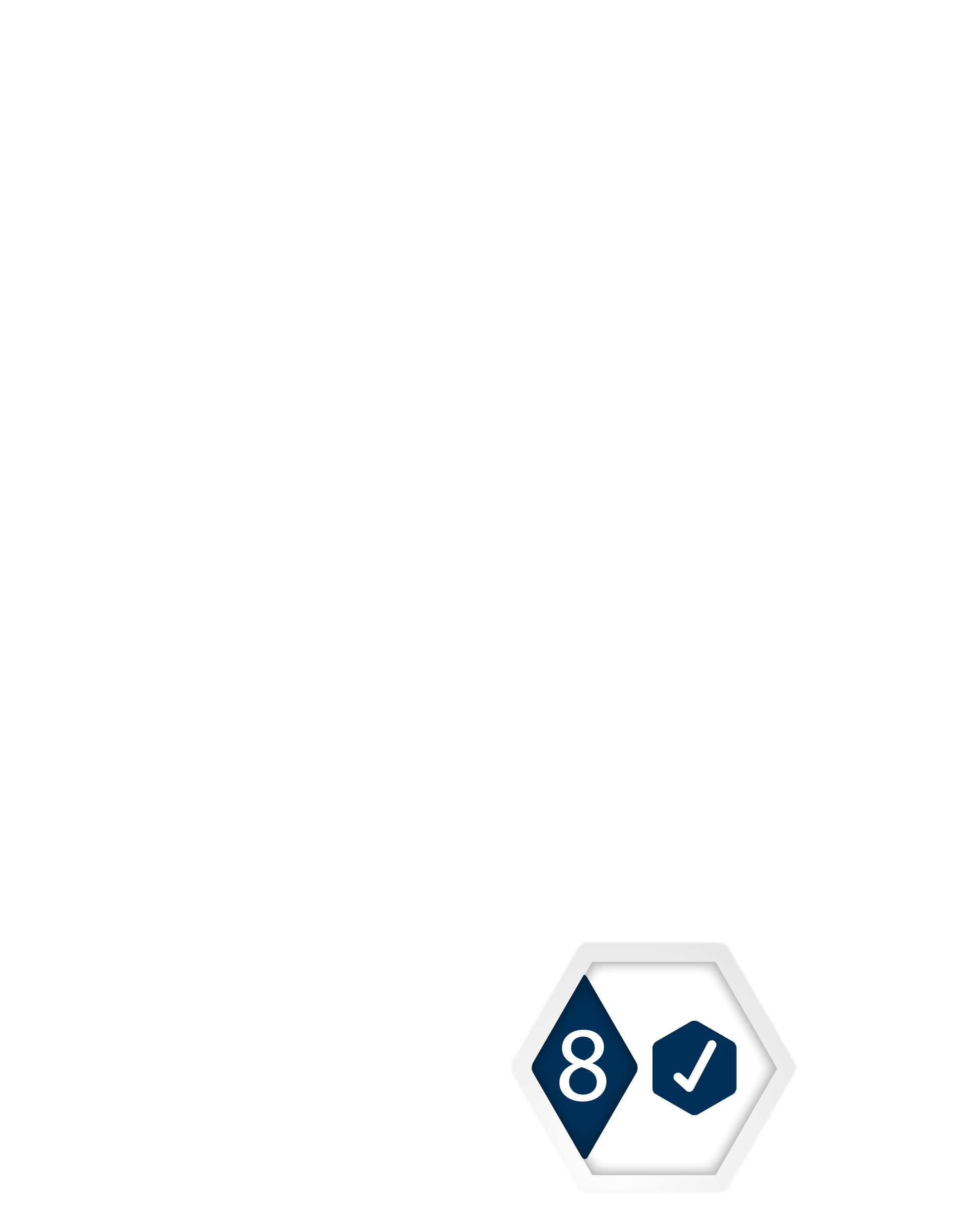 Documentación de necesidades
Procesamiento
Construcción
Difusión
Innovación incremental
Nuevos temas, indicadores, objetos espaciales
Innovación incremental
Diseño
Captación
Análisis
Evaluación
2.  Conoce al usuario
Innovación temática
Identificación de necesidades
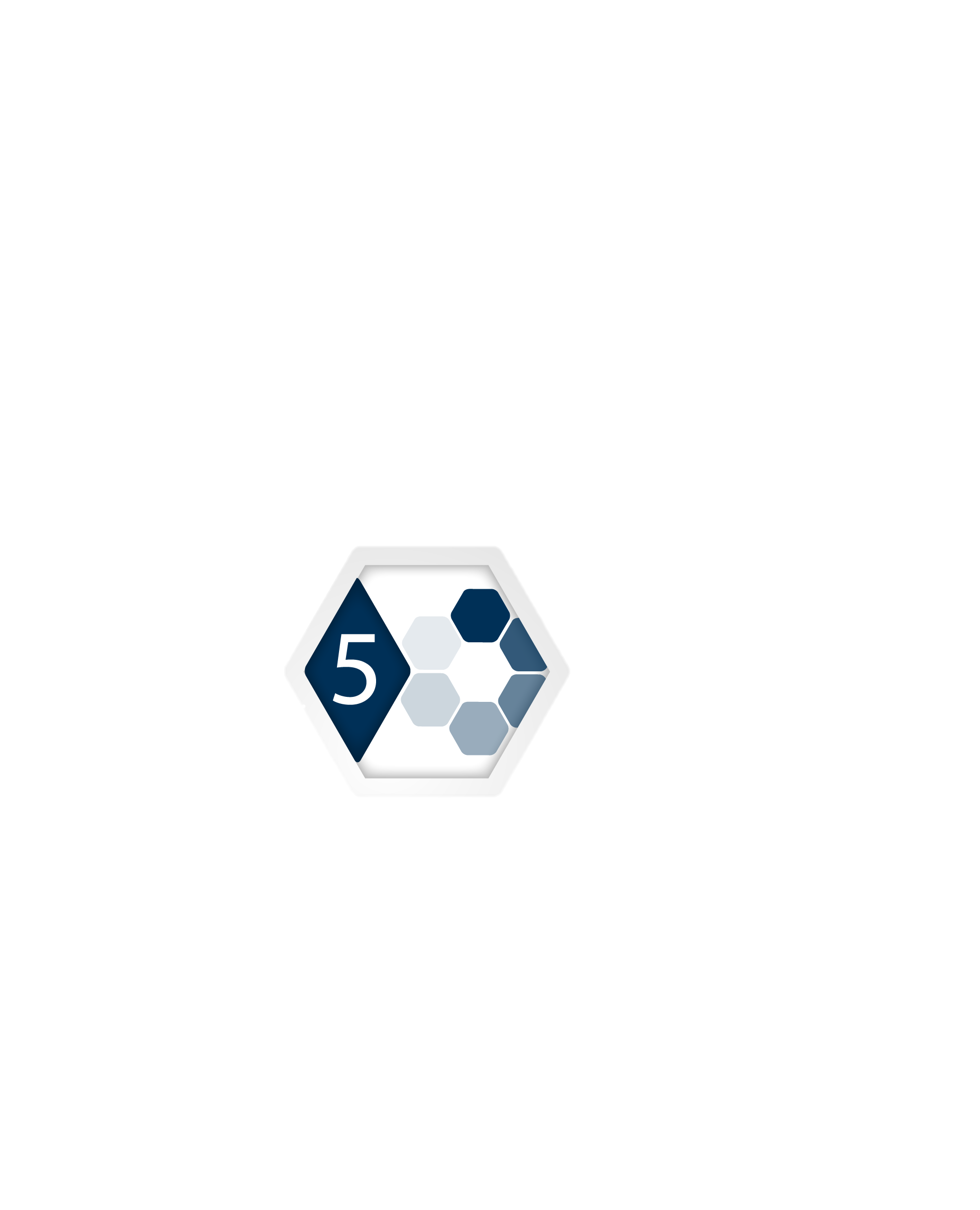 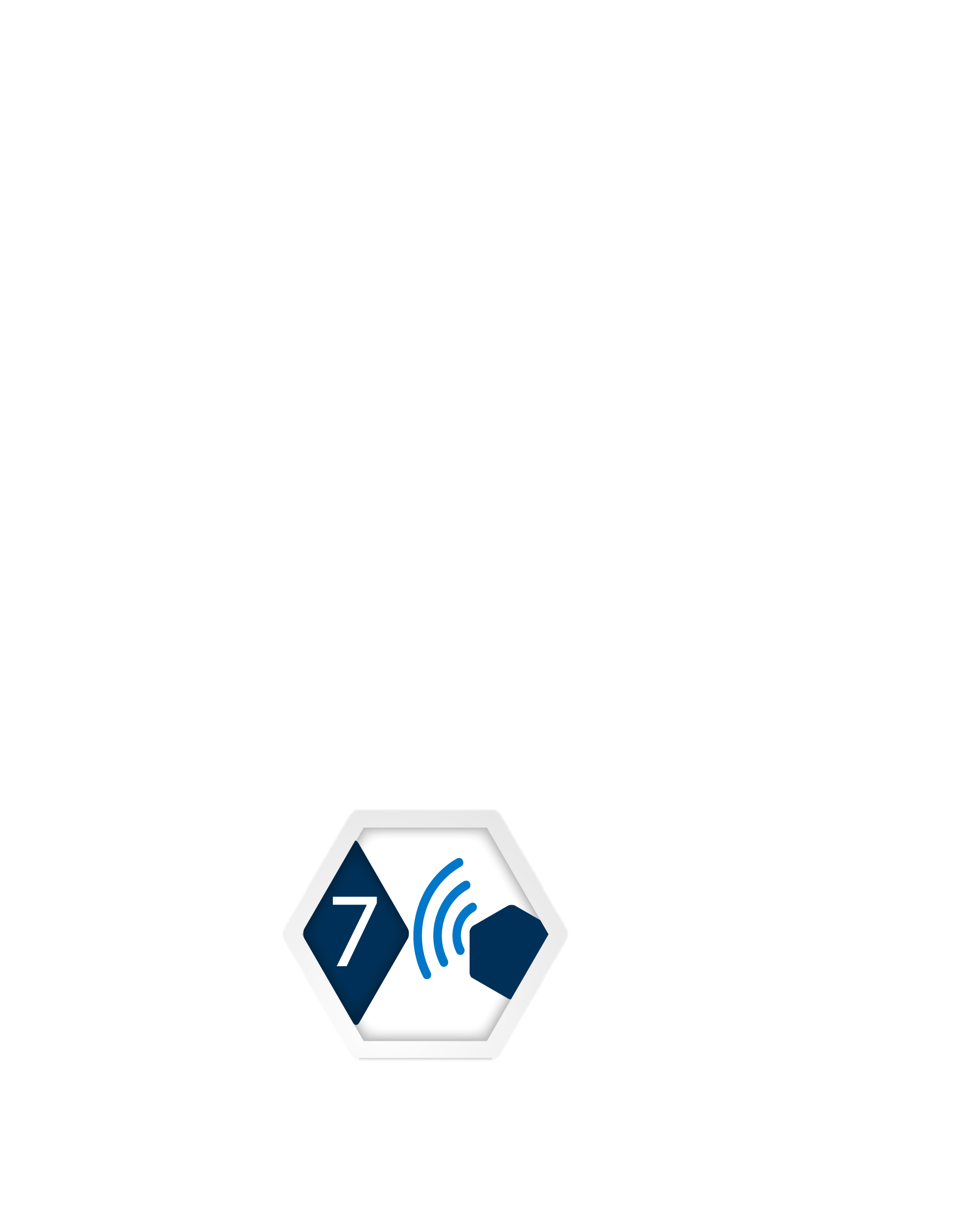 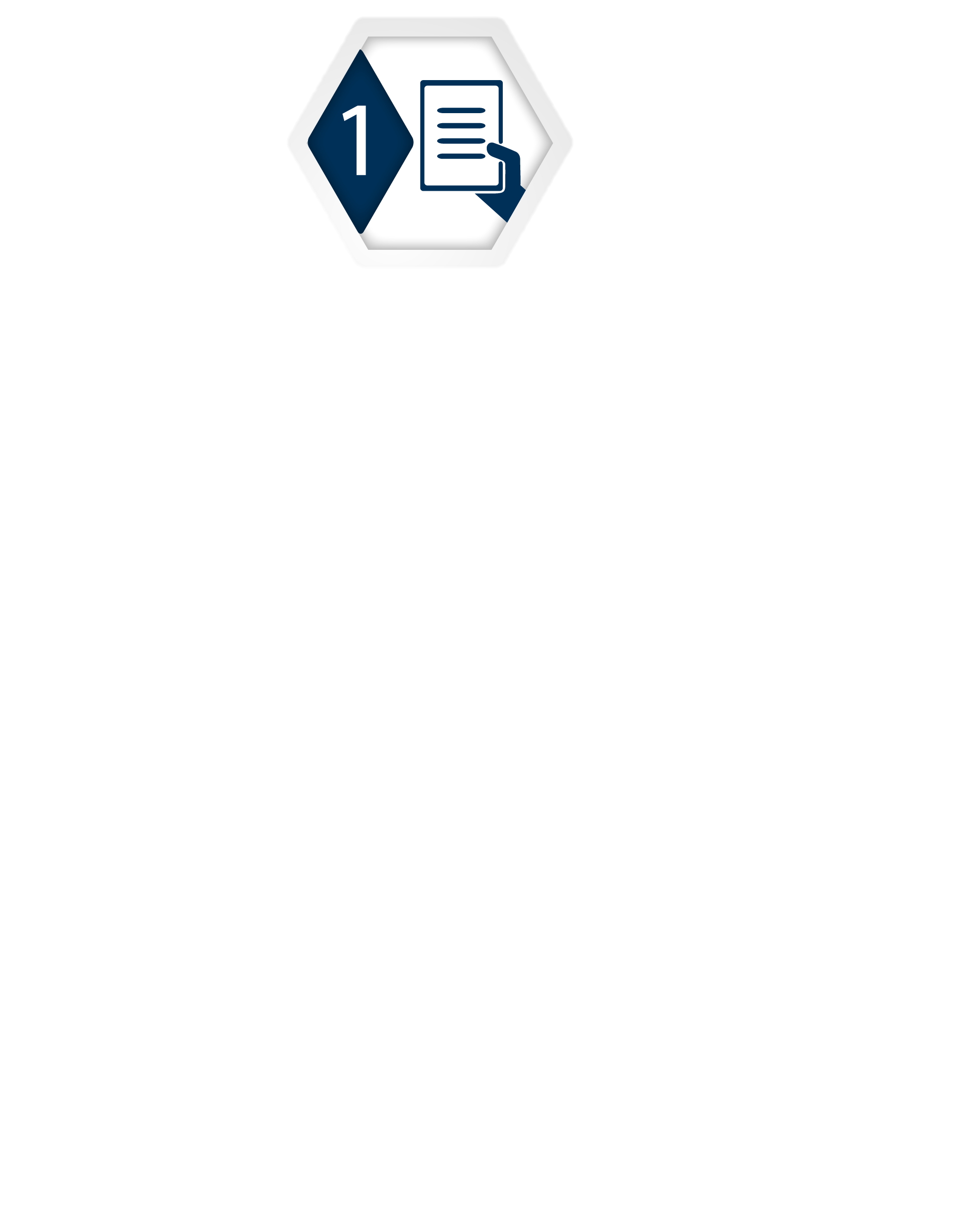 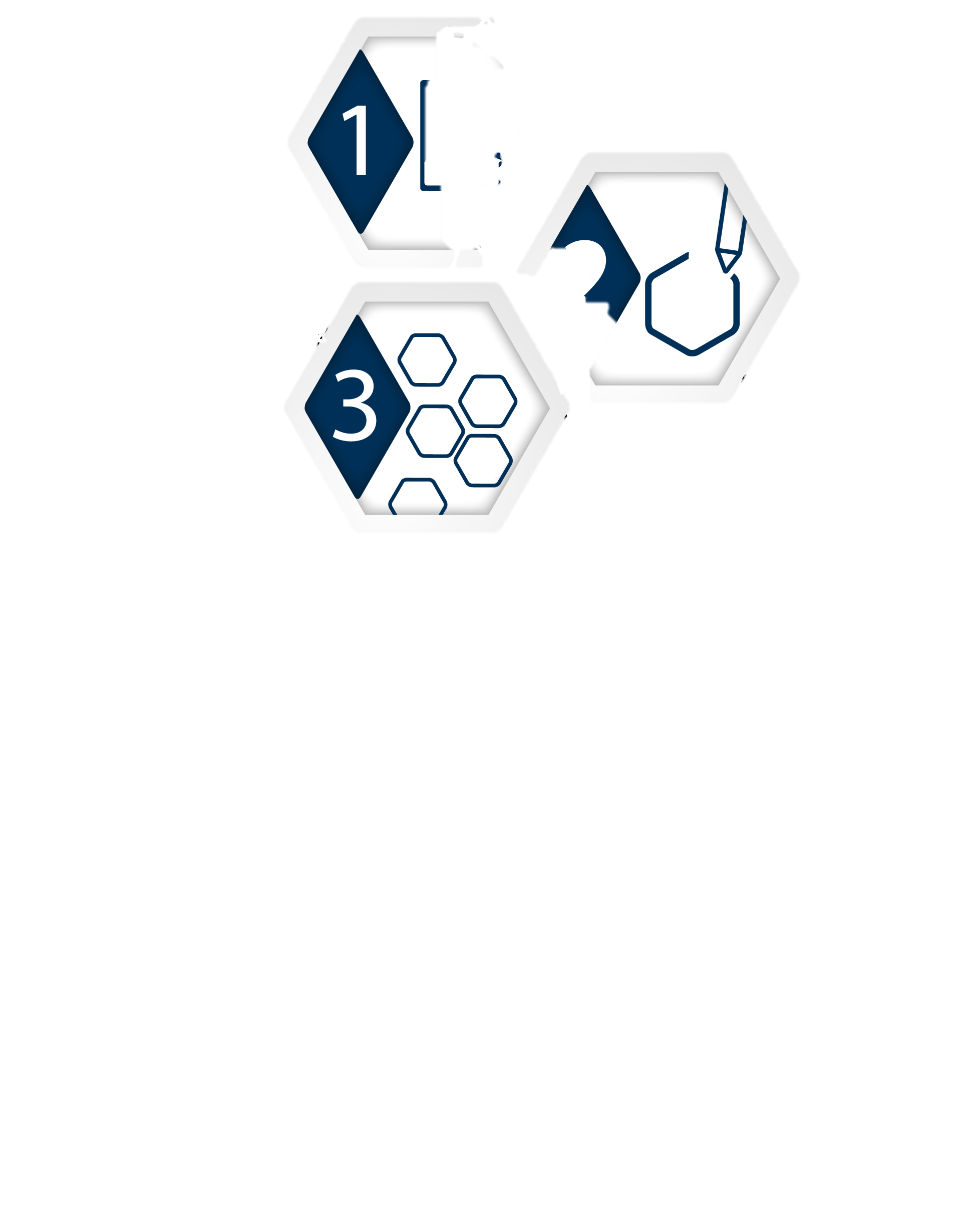 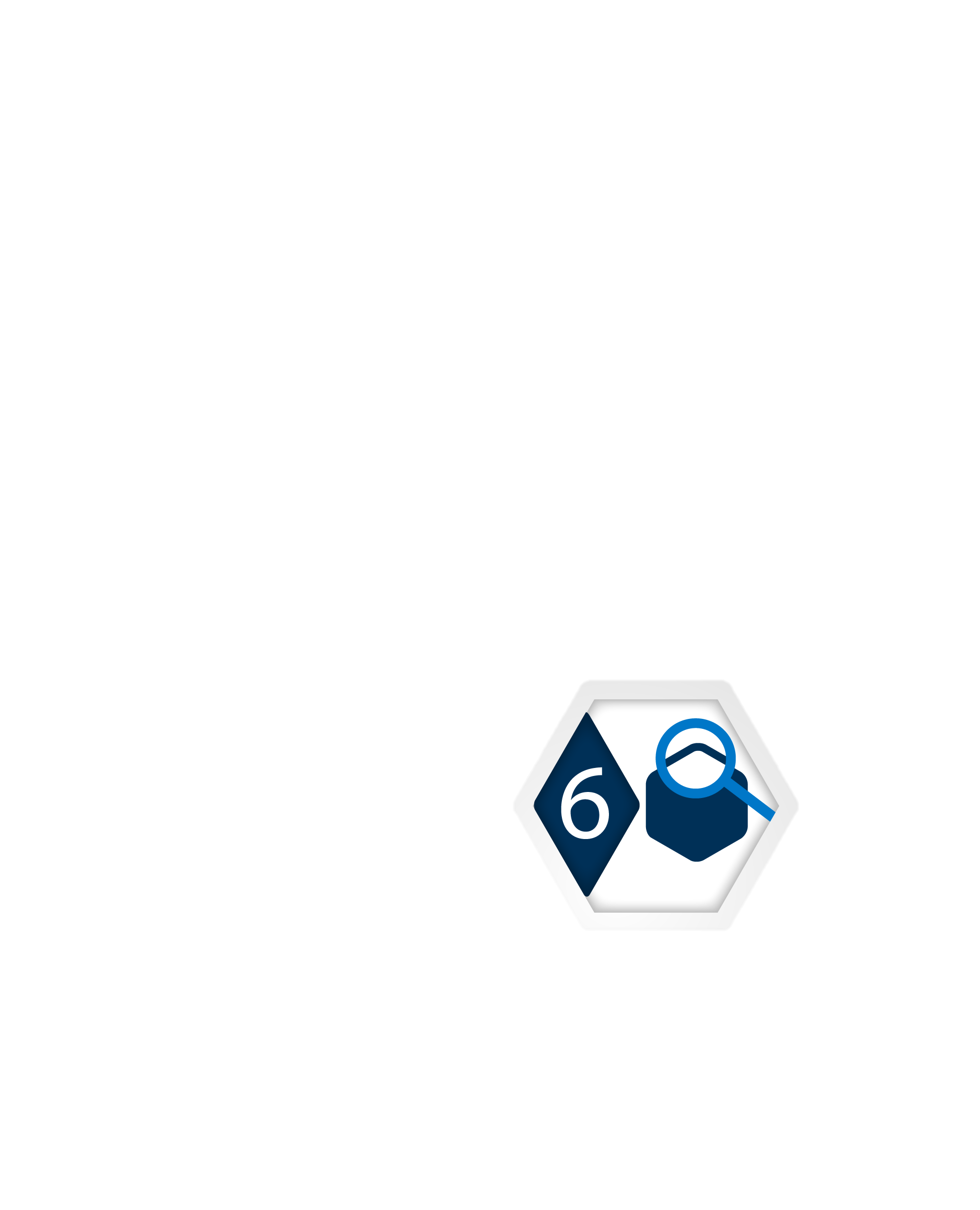 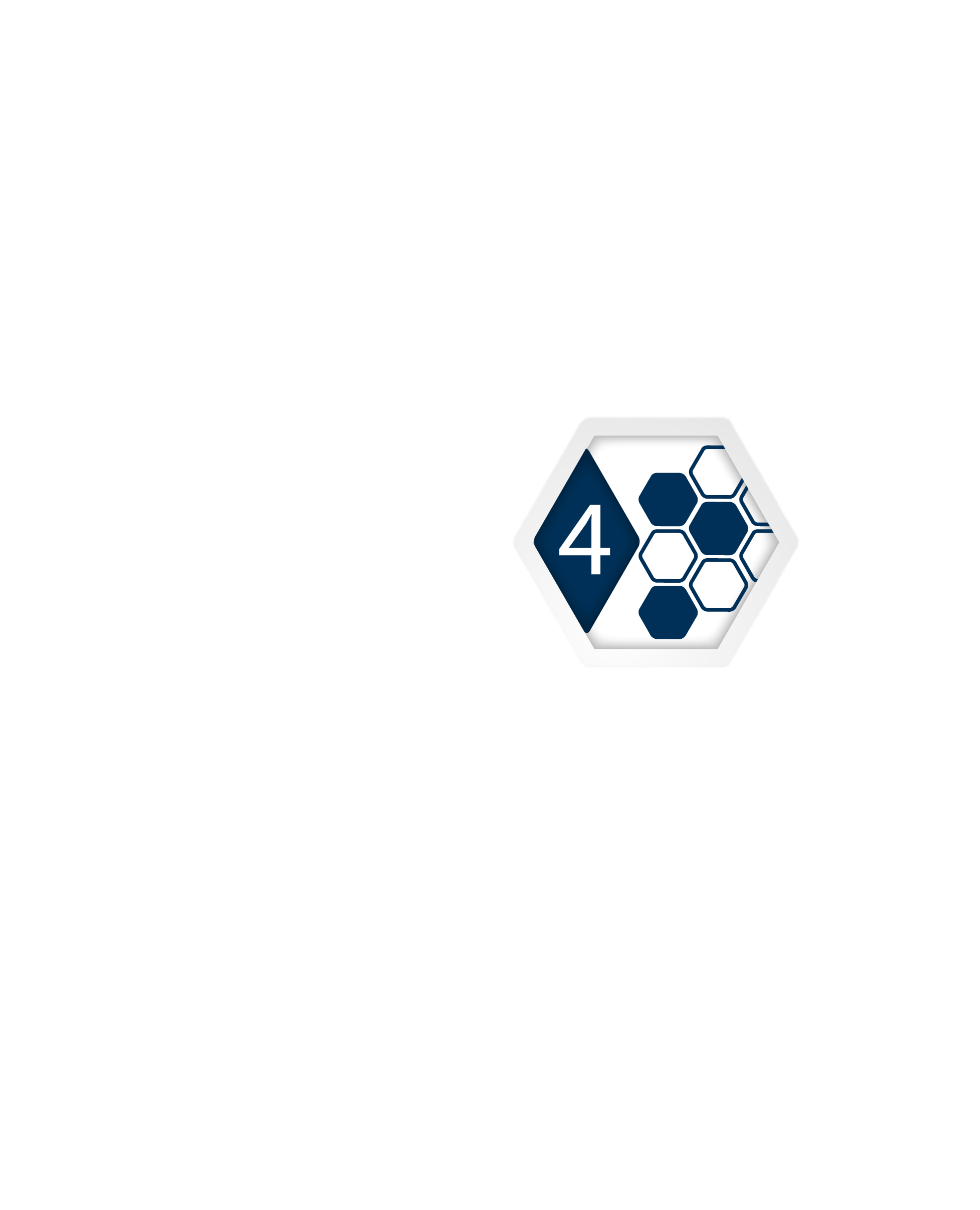 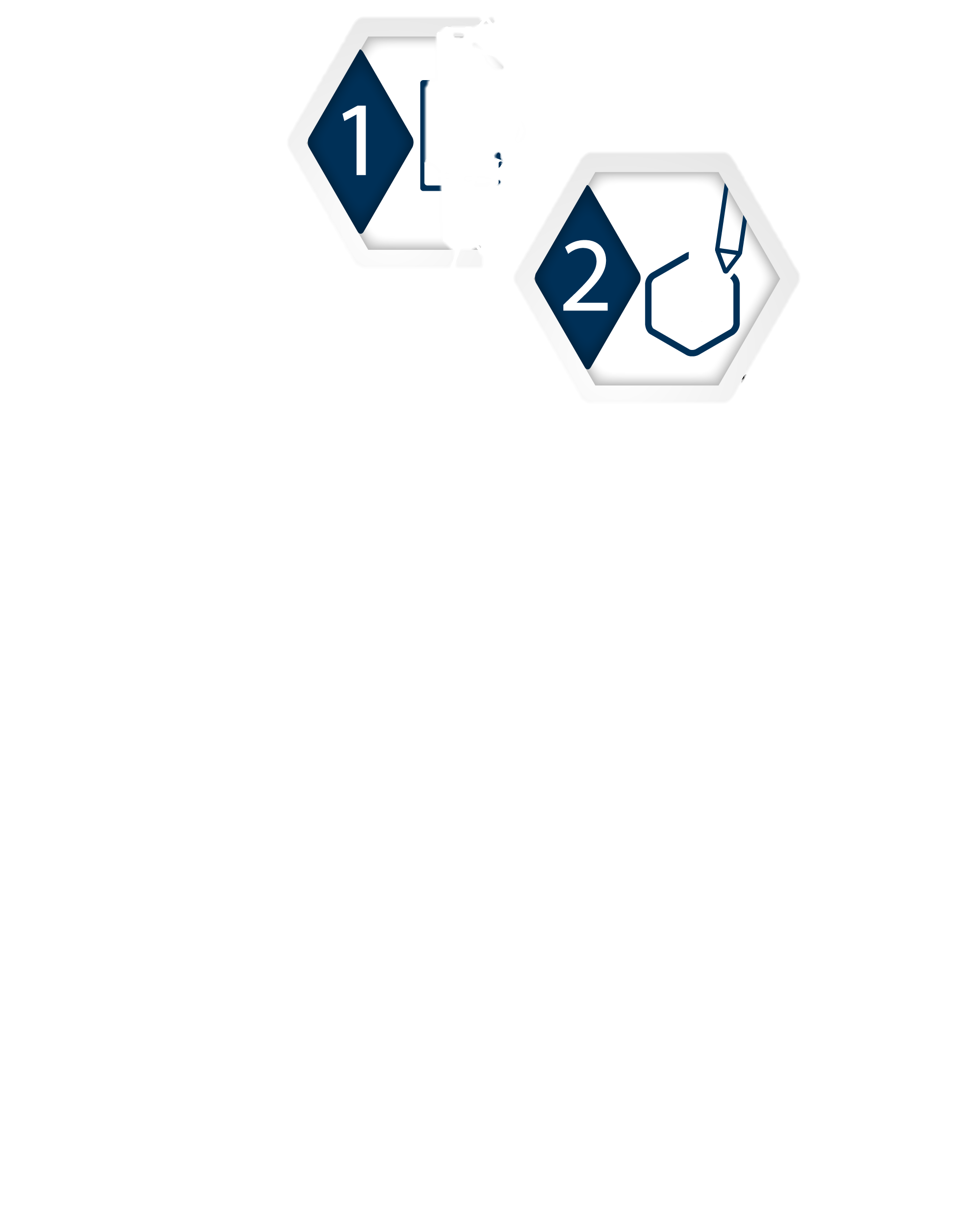 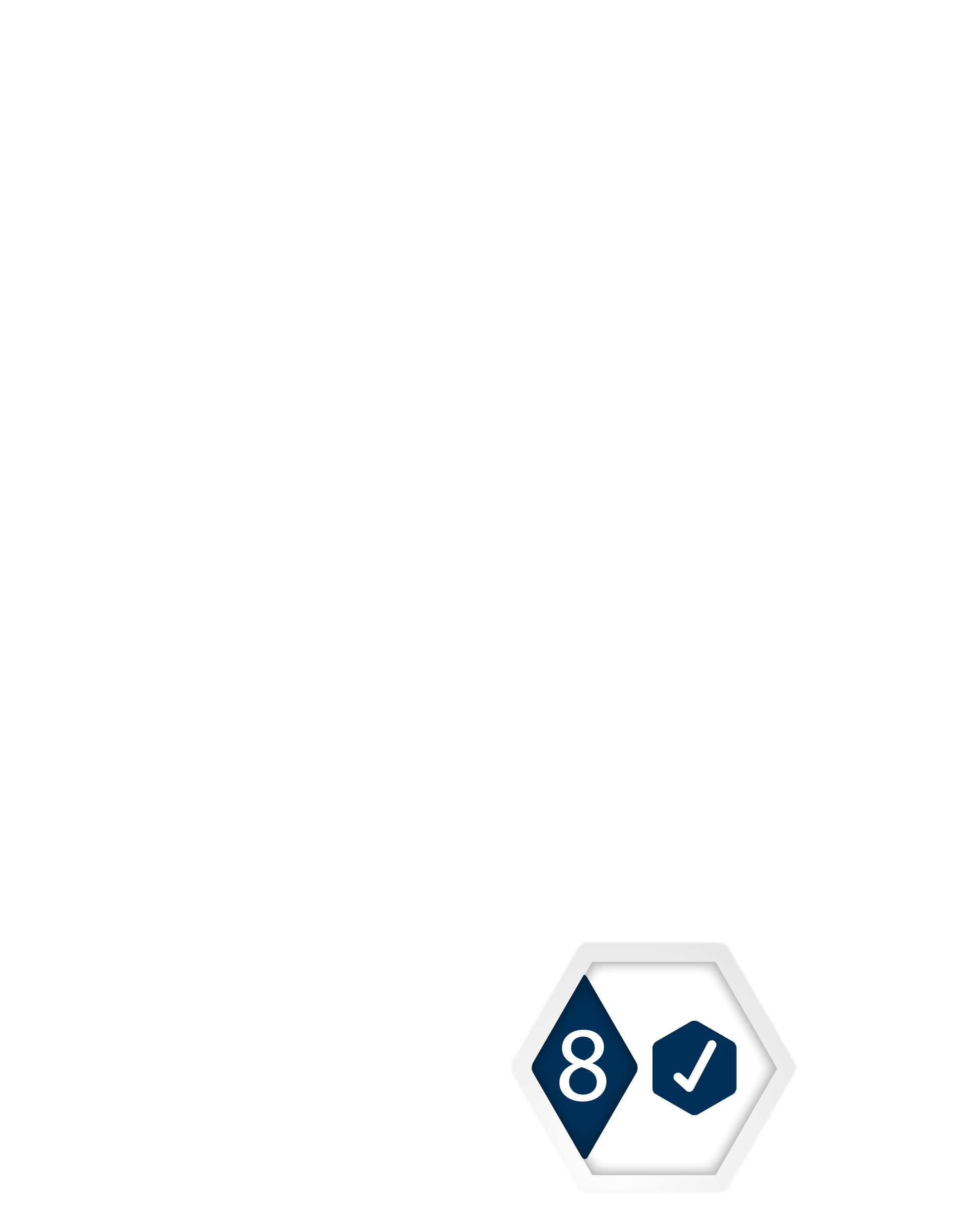 Nuevos métodos y procesos
Documentación de necesidades
Procesamiento
Construcción
Difusión
Nuevos temas, indicadores, objetos espaciales
Innovación incremental
Diseño
Captación
Análisis
Evaluación
Innovación temática
3.  Crea las condiciones para el flujo de ideas
Redes internas y externas
Investigación
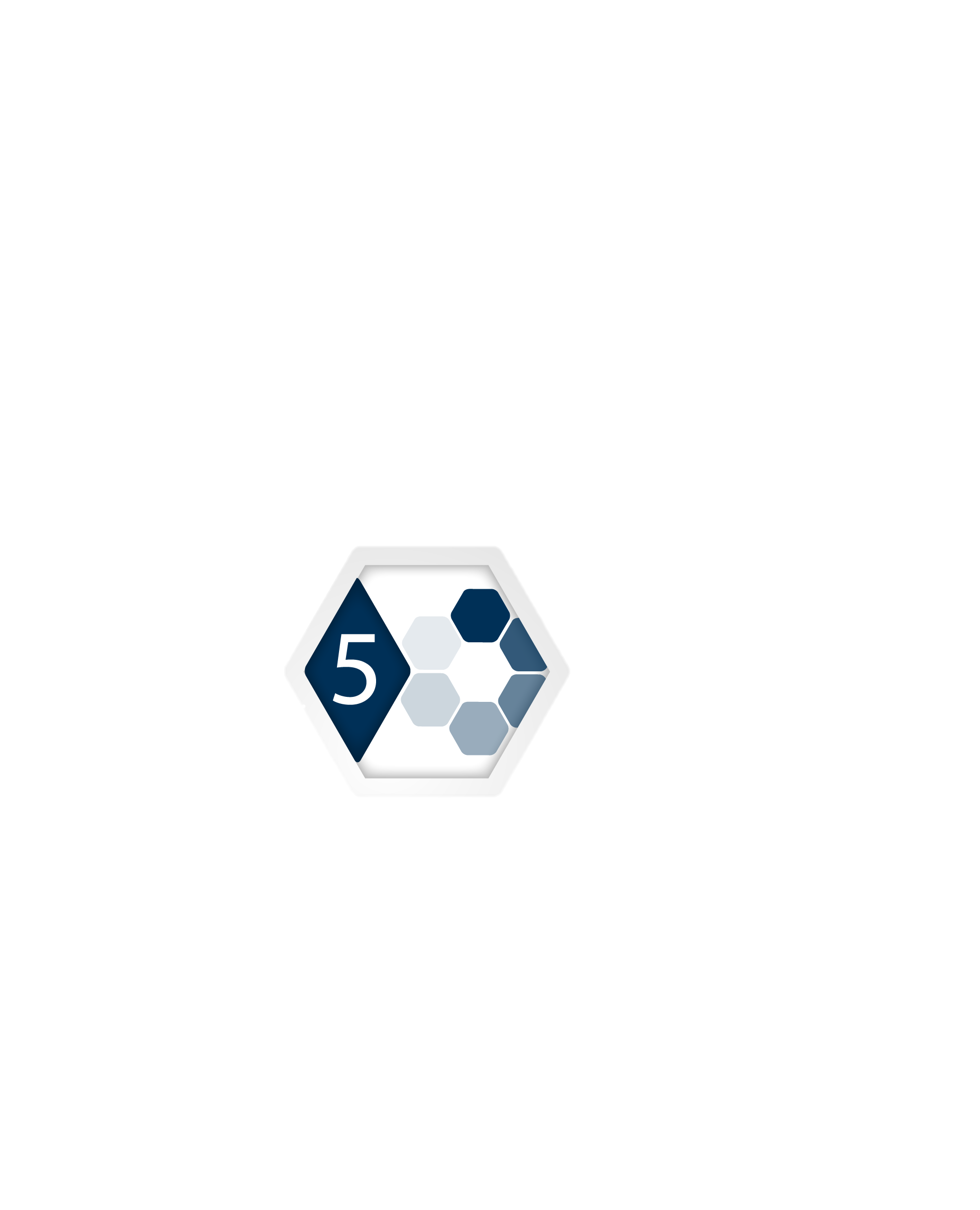 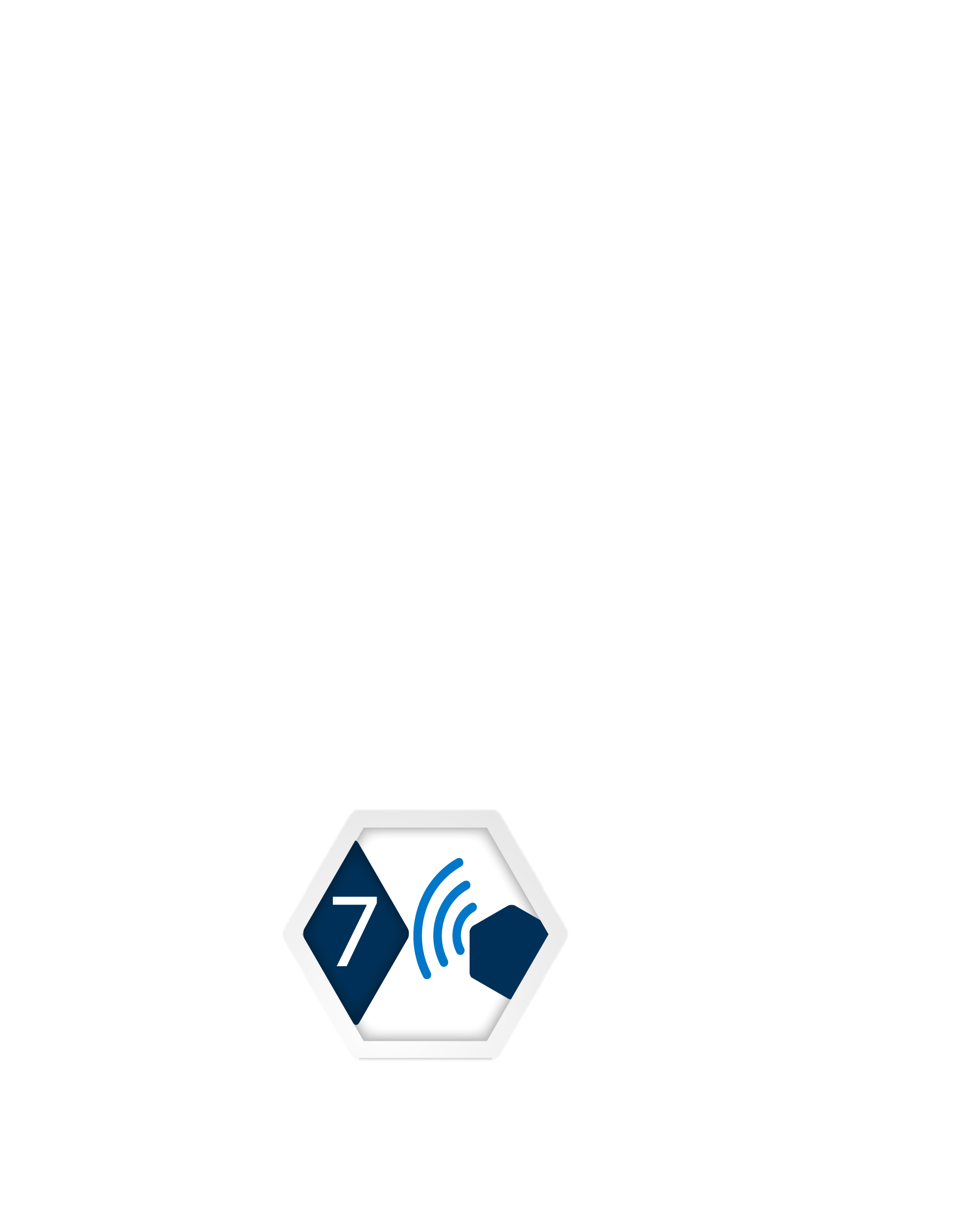 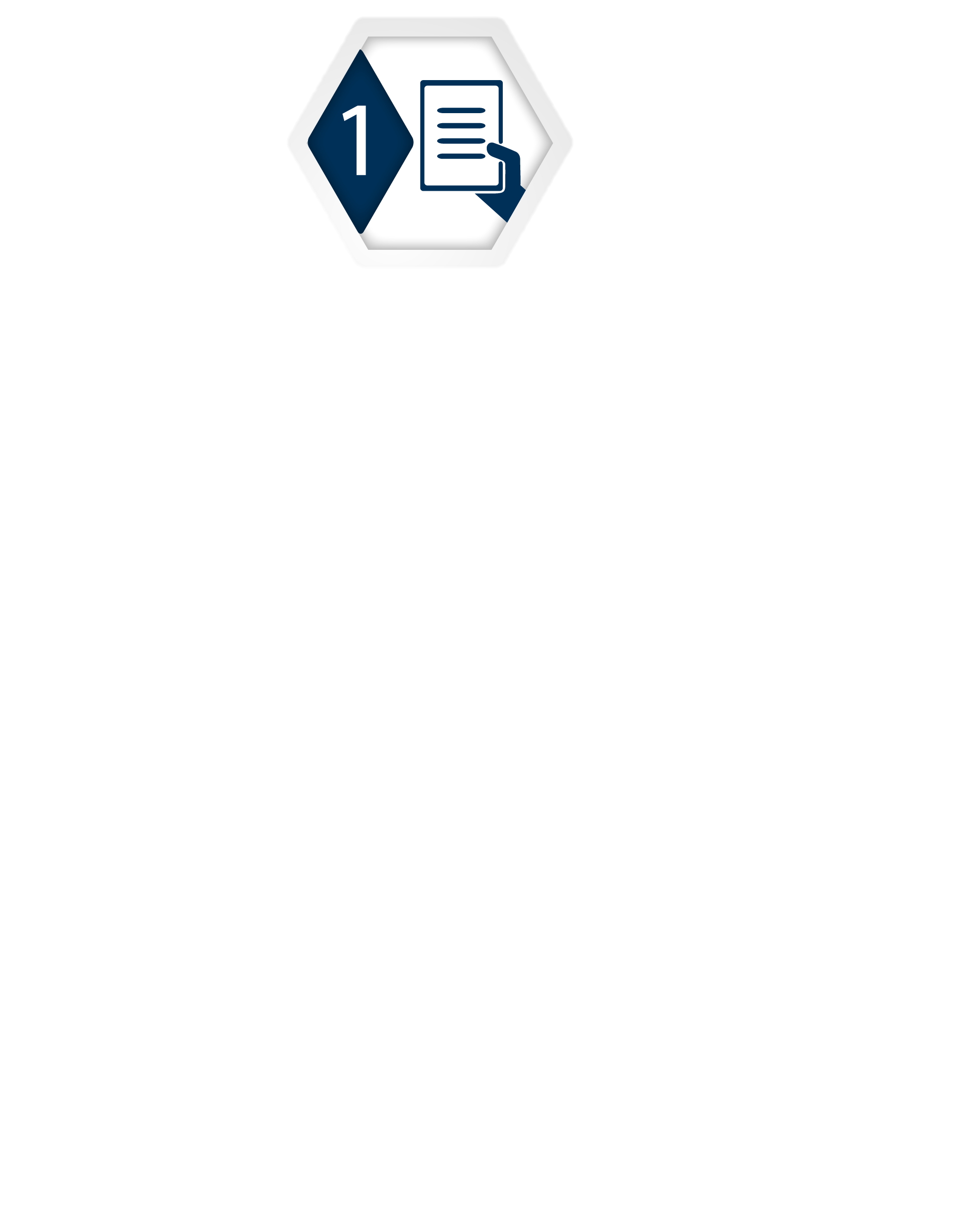 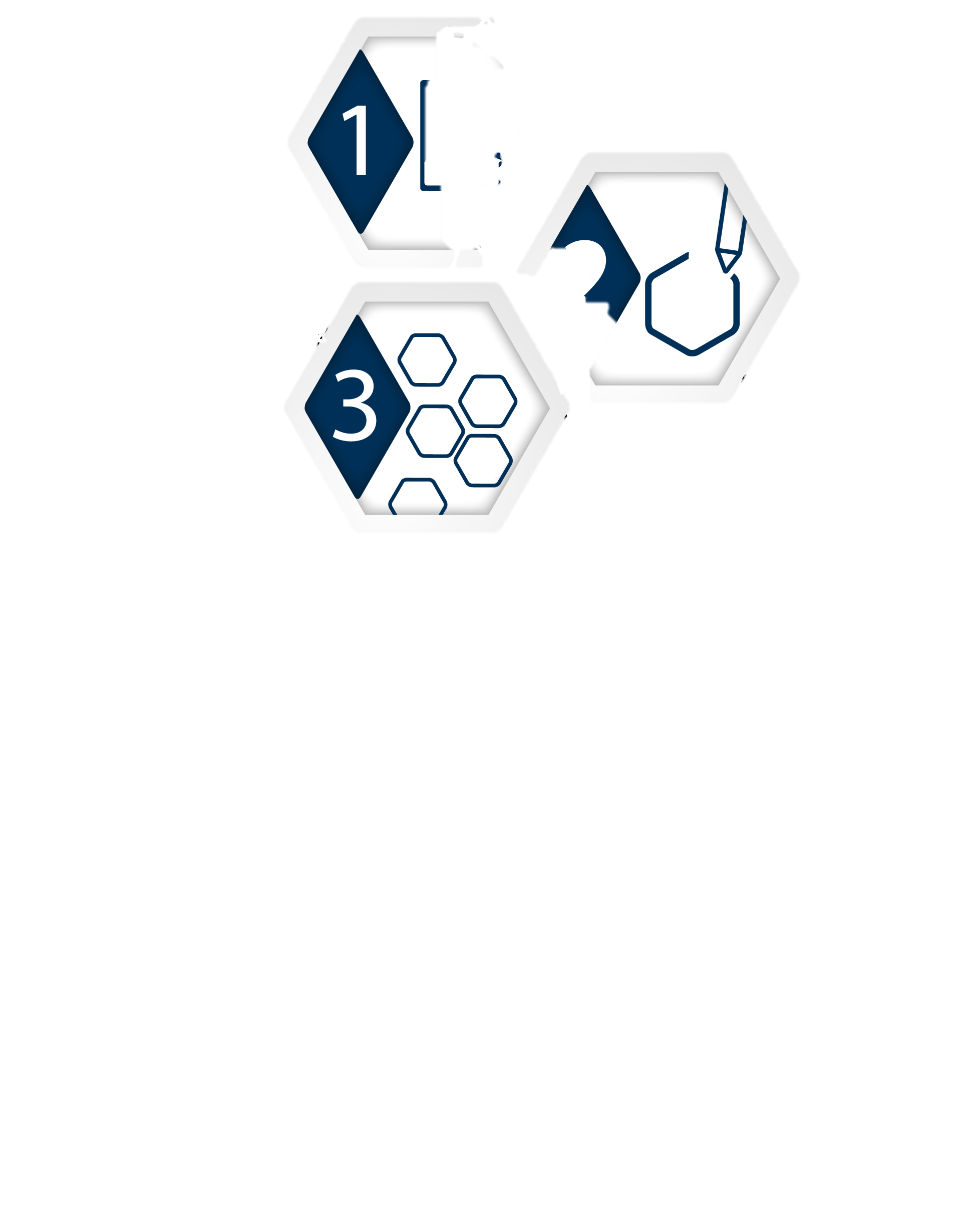 Innovación disruptiva
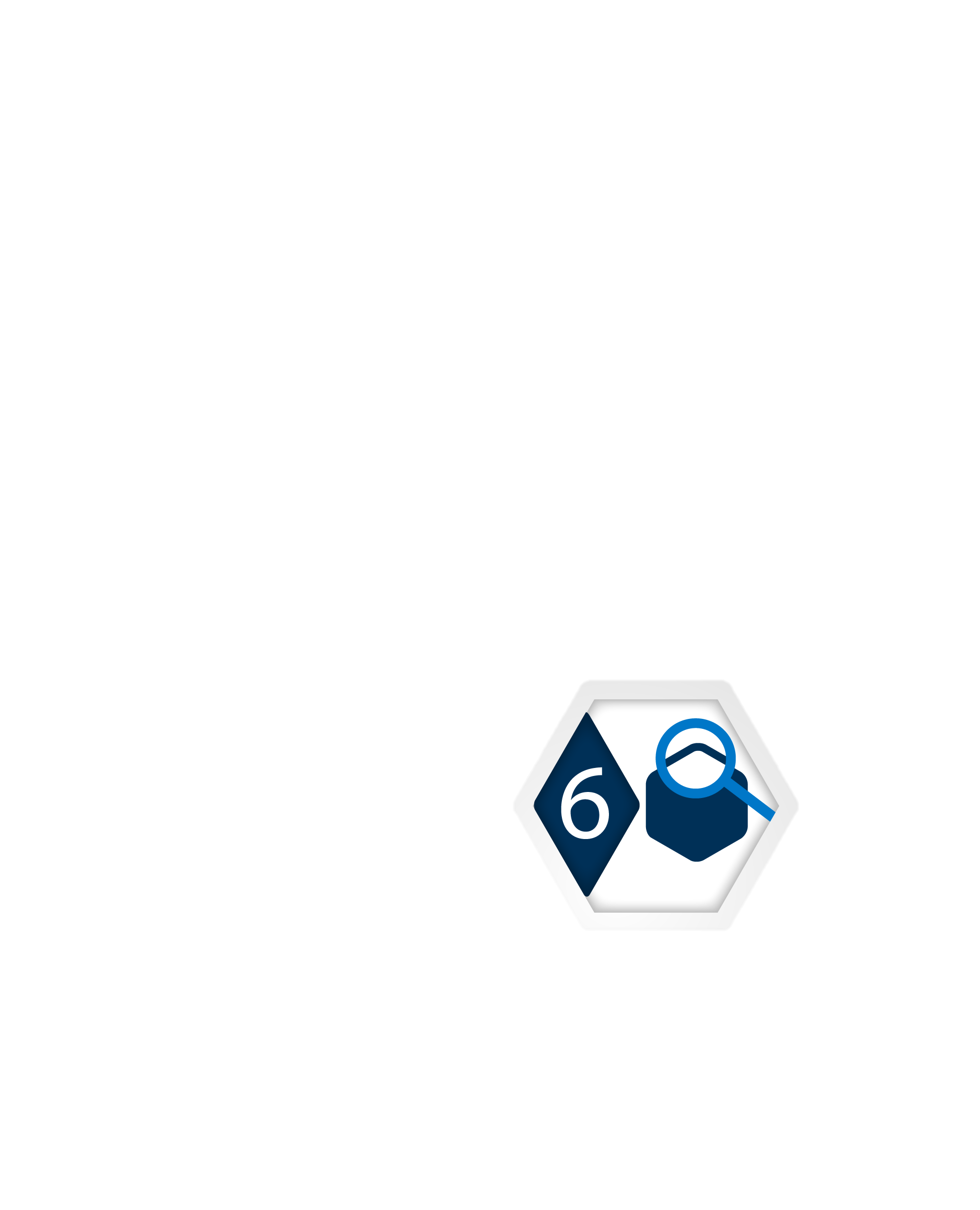 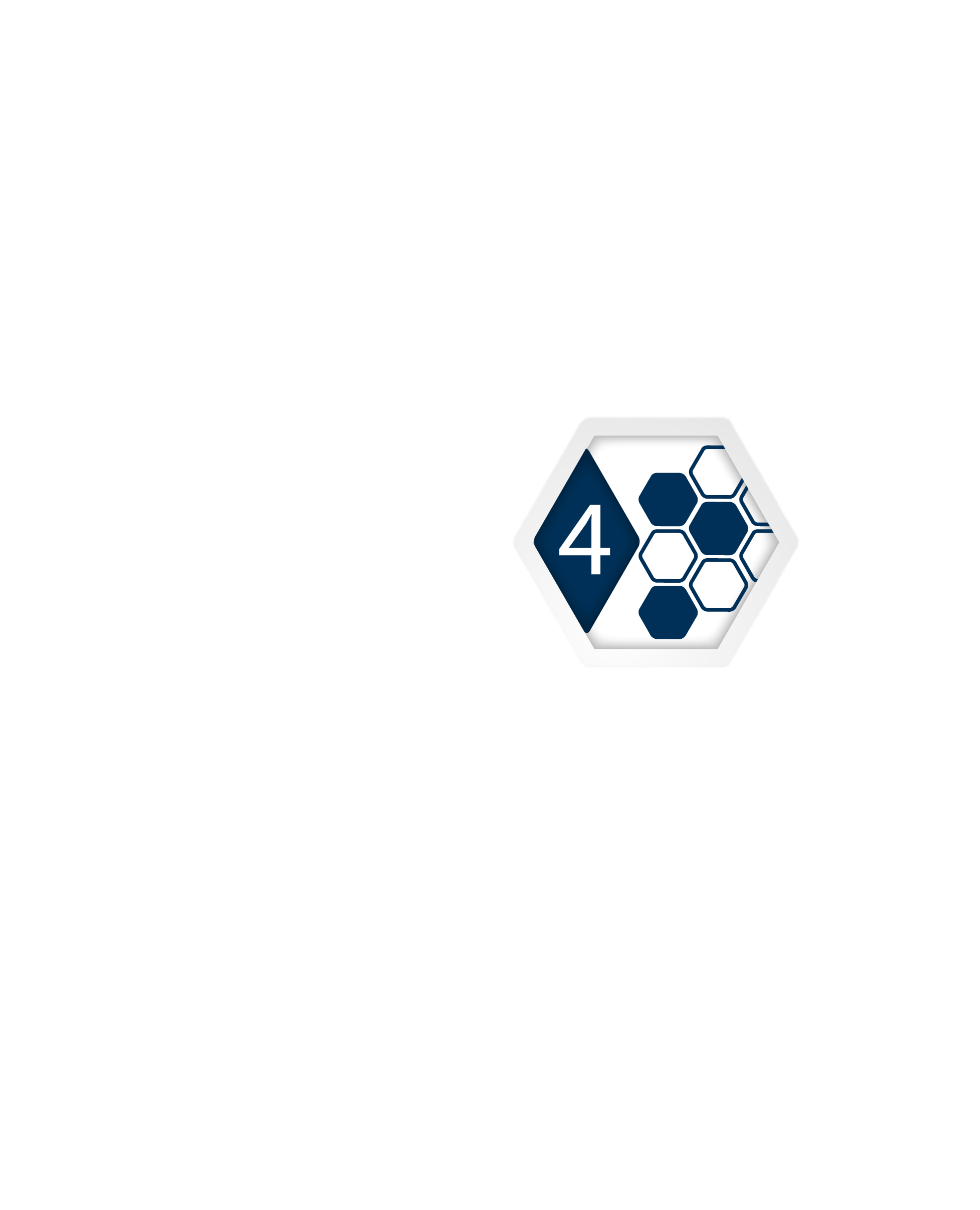 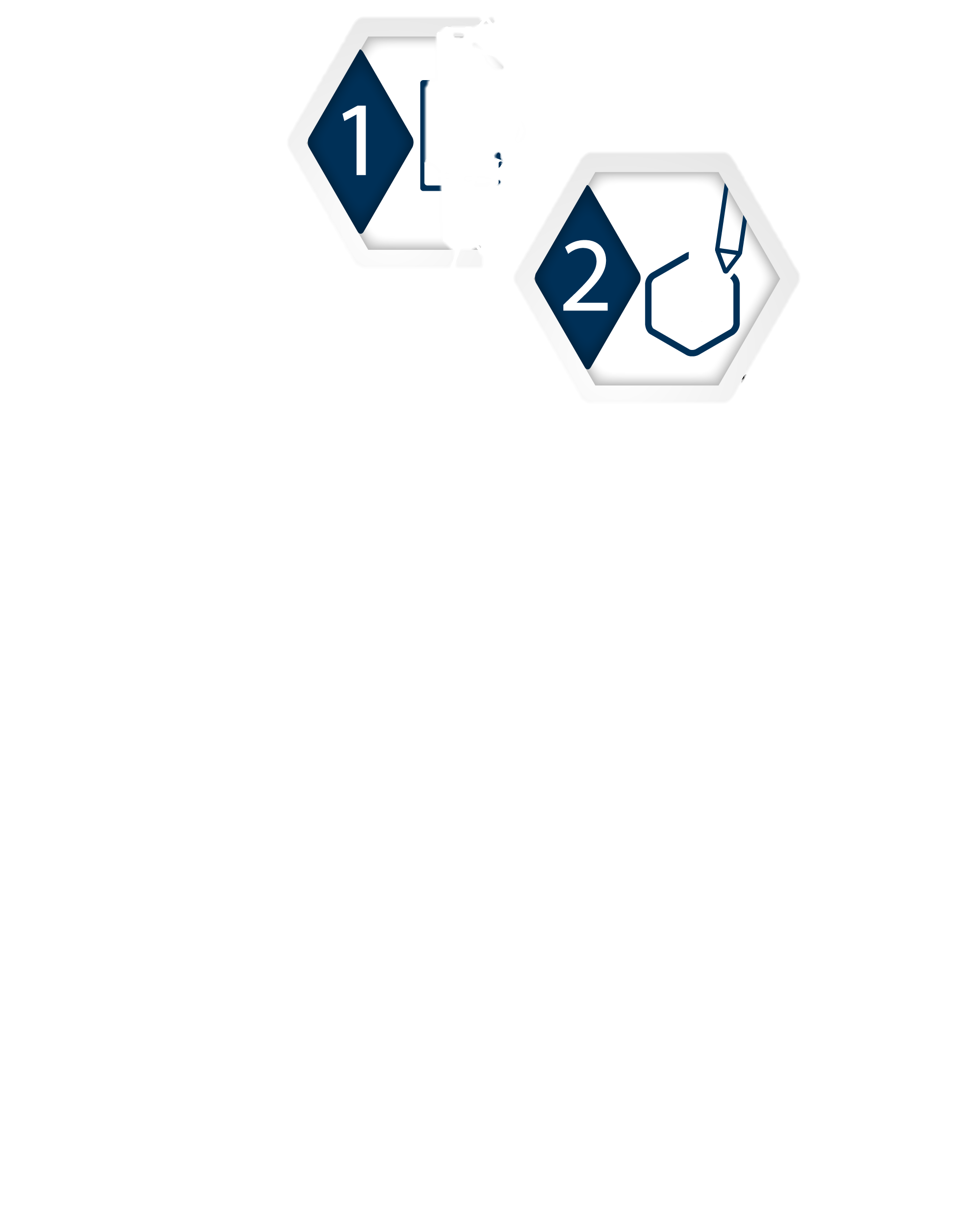 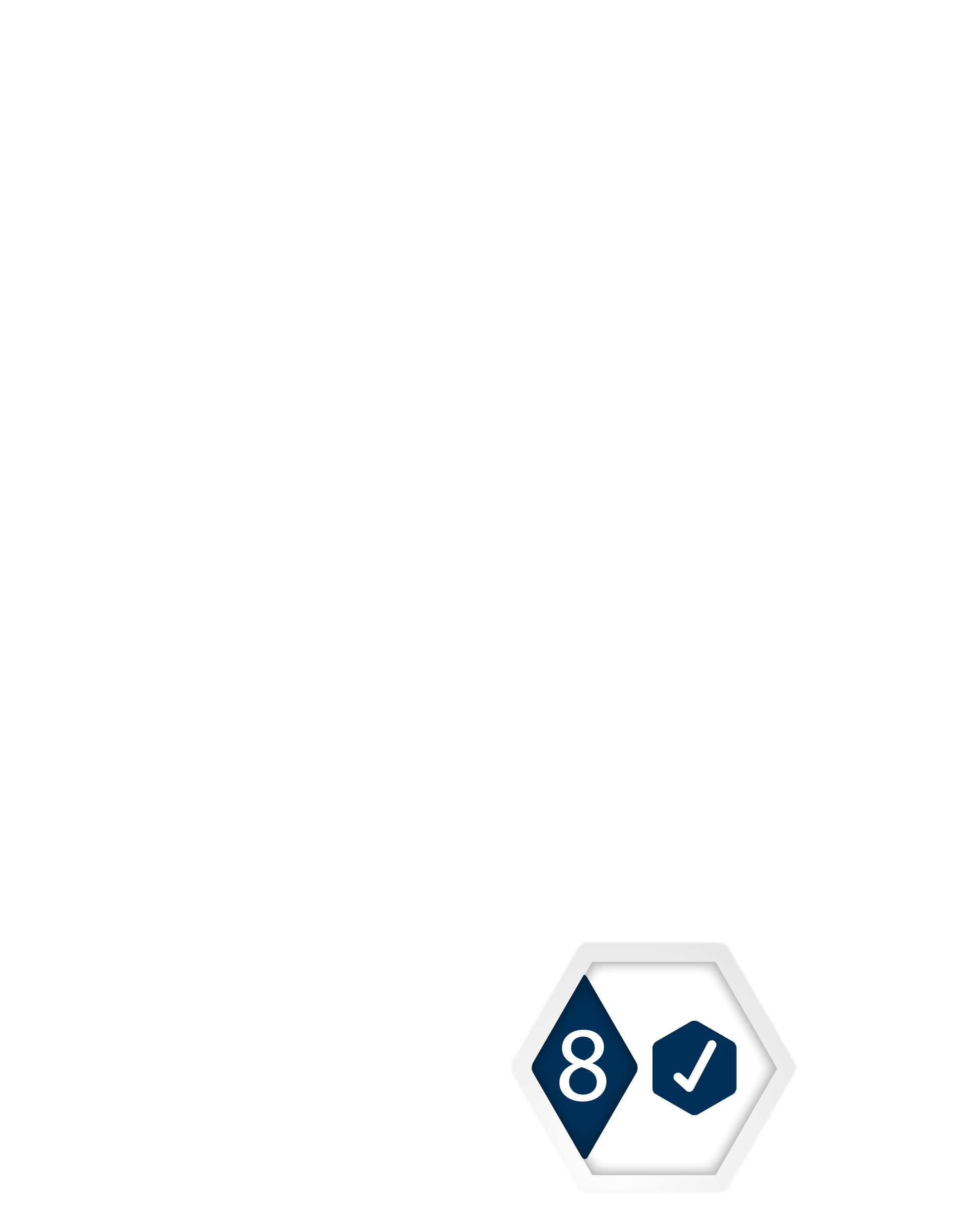 Nuevos métodos y procesos
Documentación de necesidades
Procesamiento
Construcción
Difusión
Innovación completa
Innovación incremental
Nuevos temas, indicadores, objetos espaciales
Innovación incremental
Diseño
Captación
Análisis
Evaluación
Innovación temática
Redes internas y externas
Investigación
Identificación de necesidades
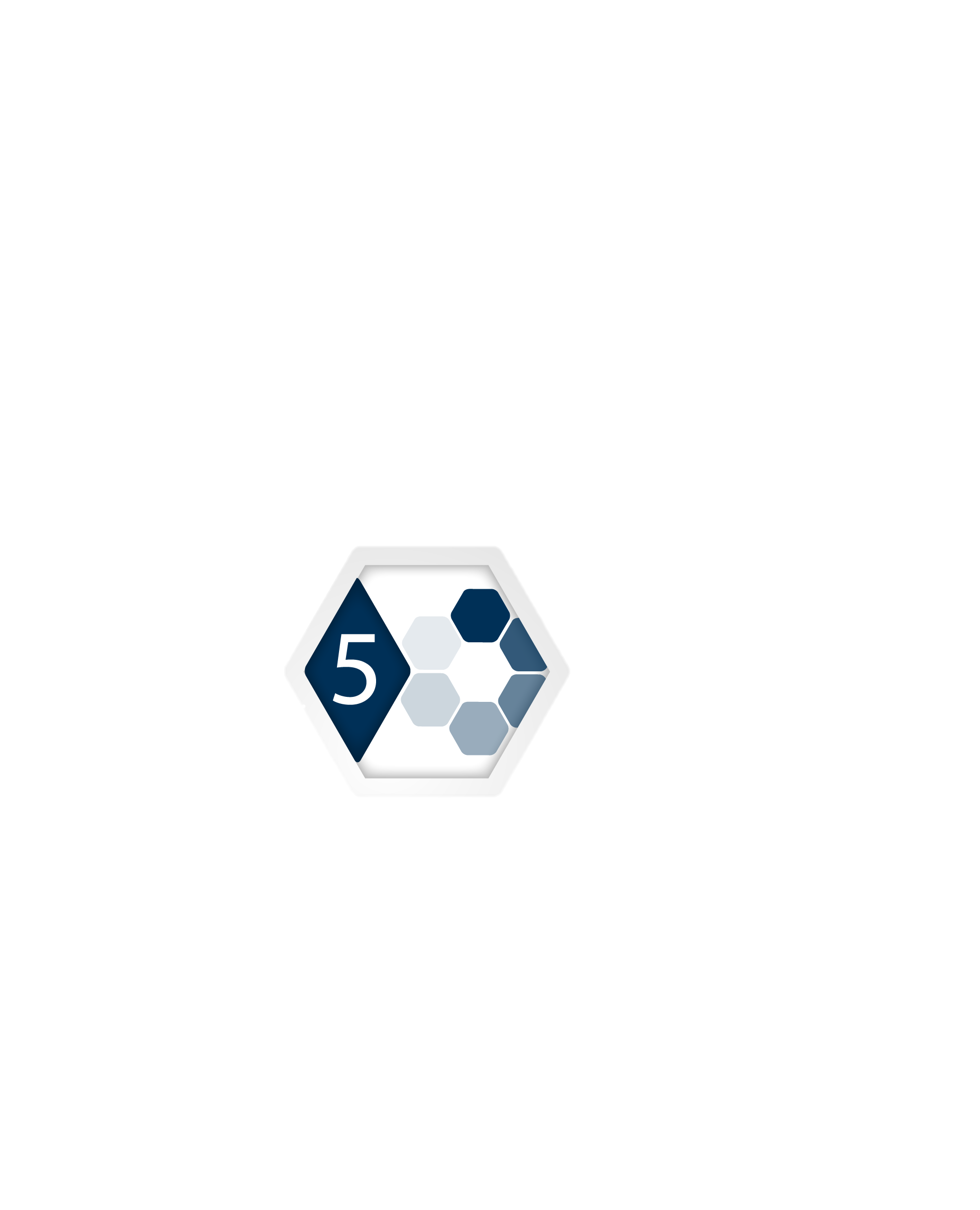 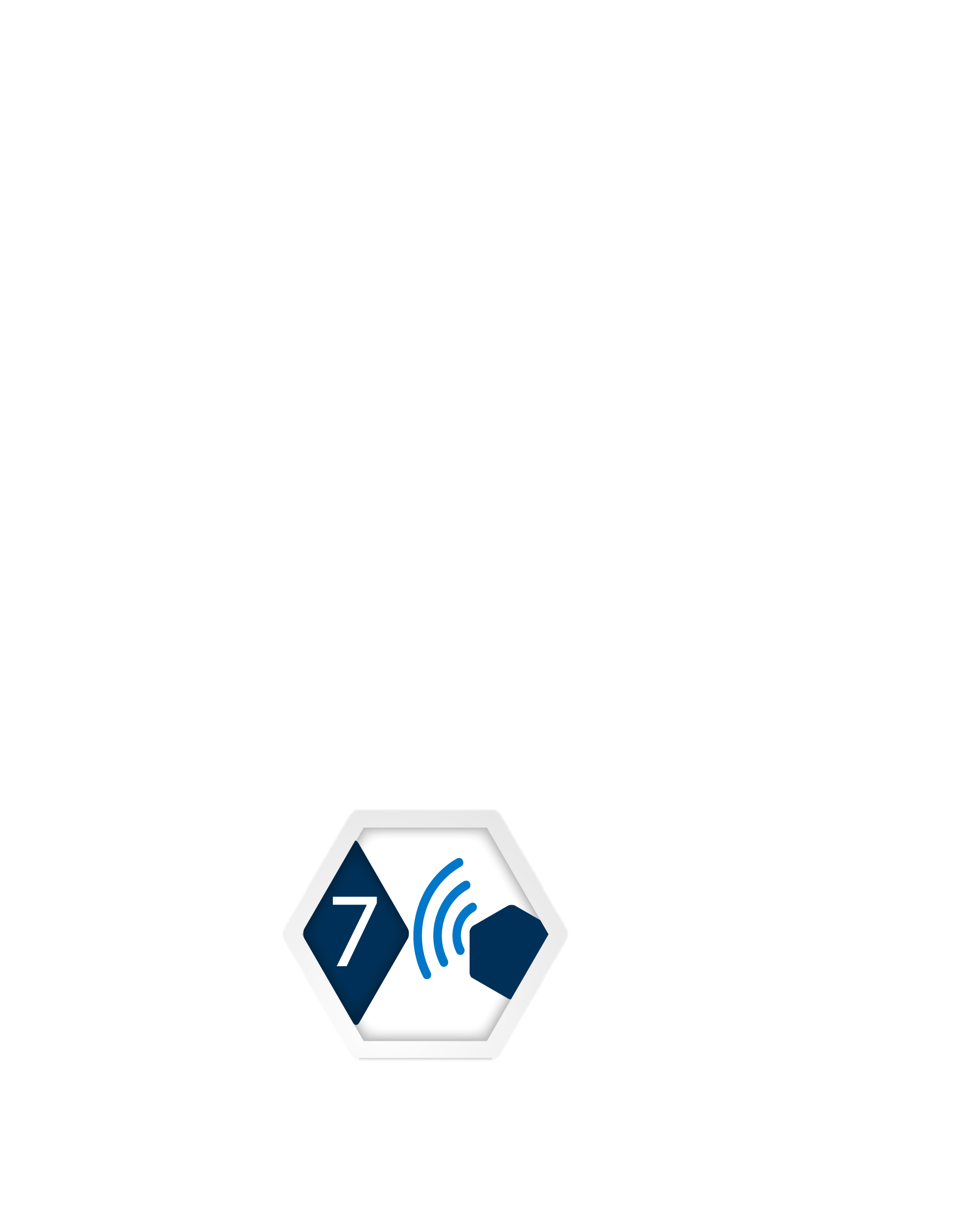 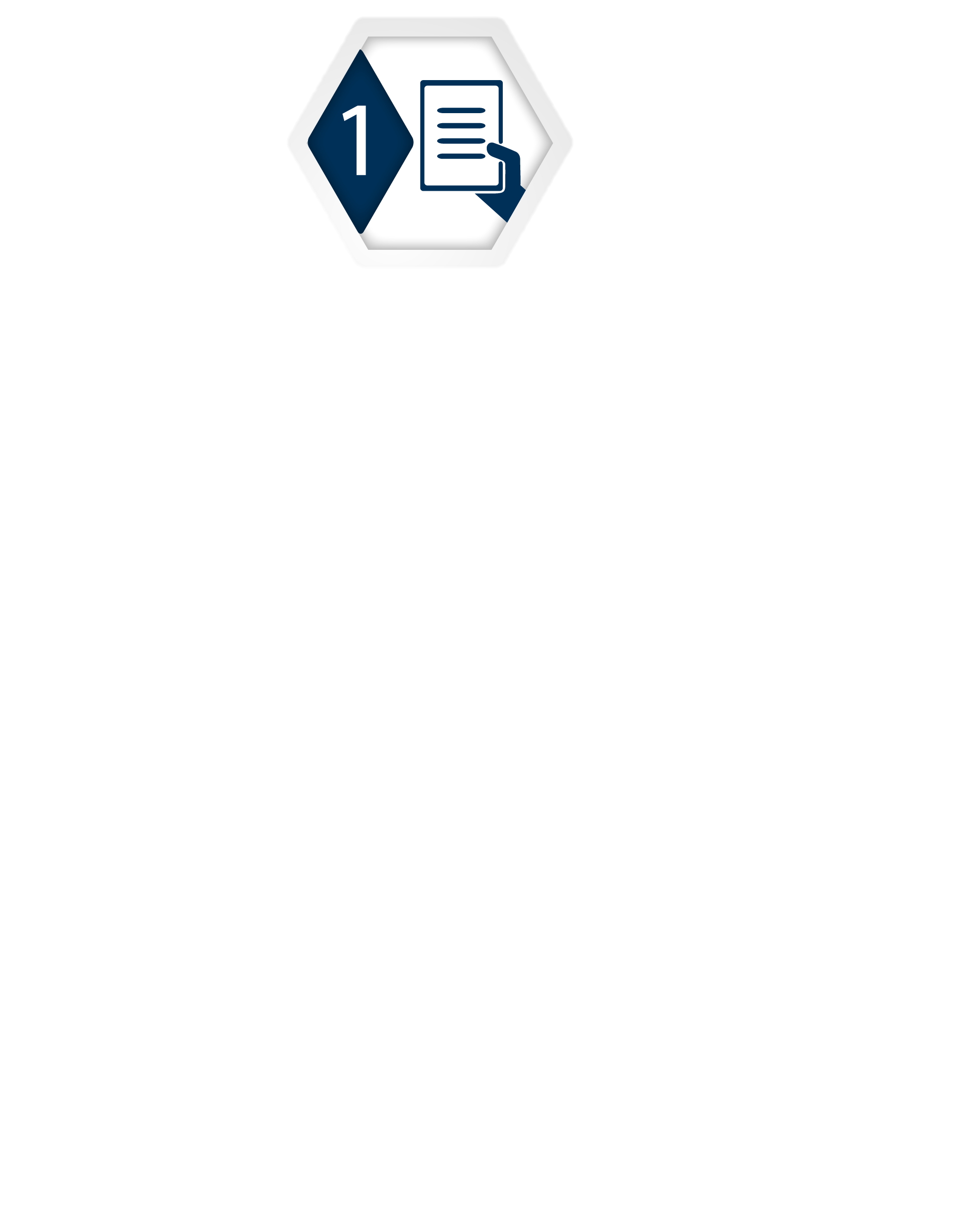 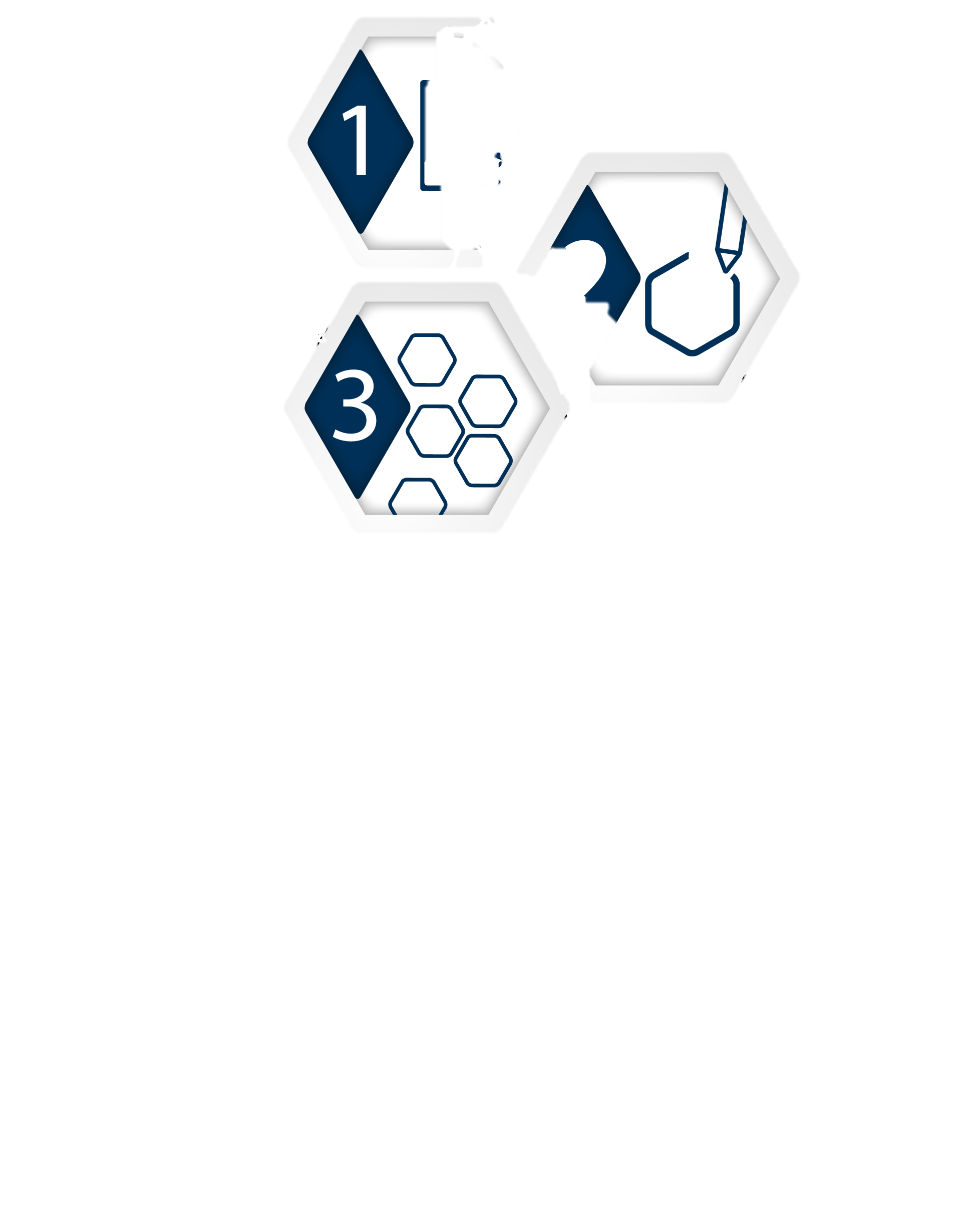 Innovación disruptiva
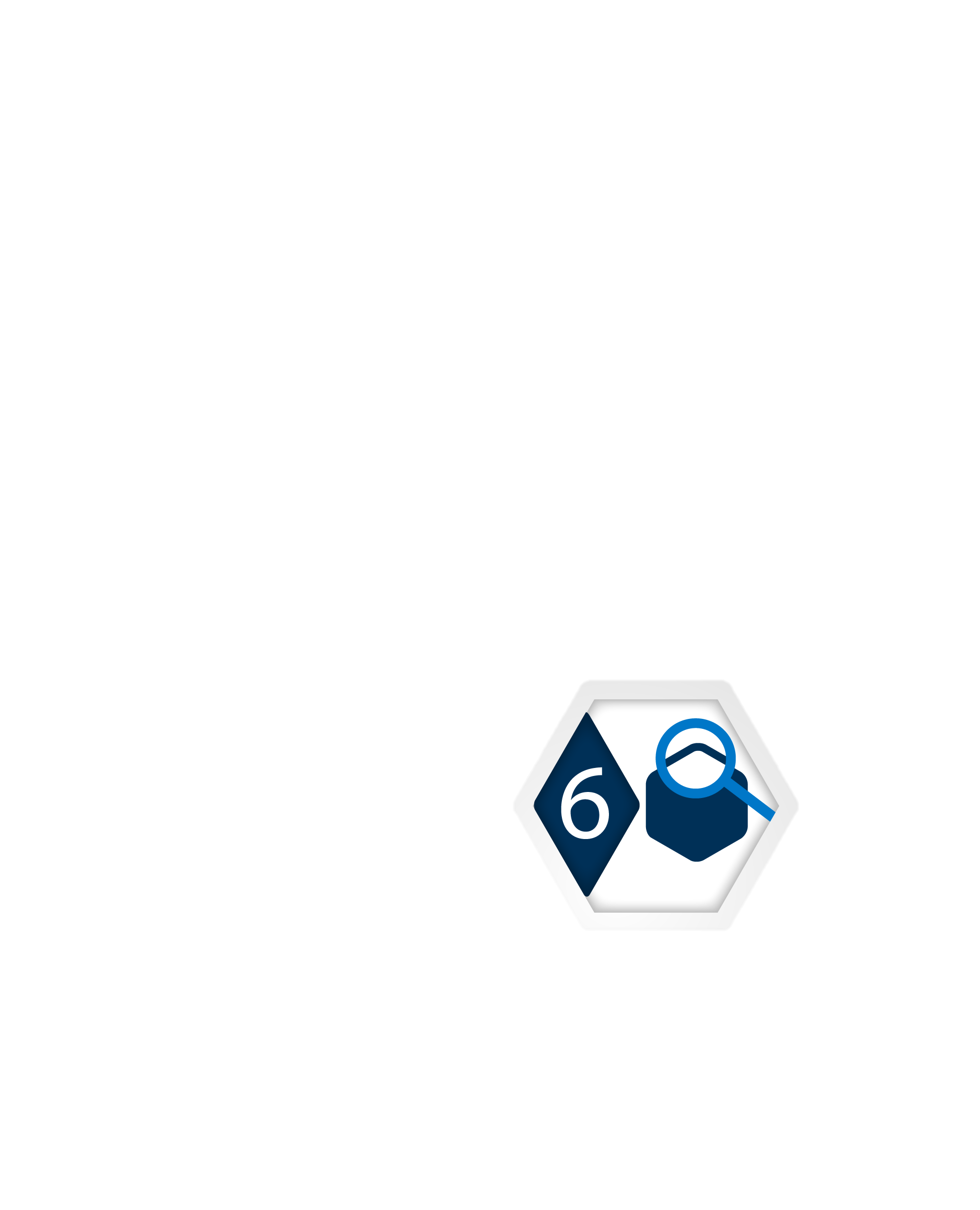 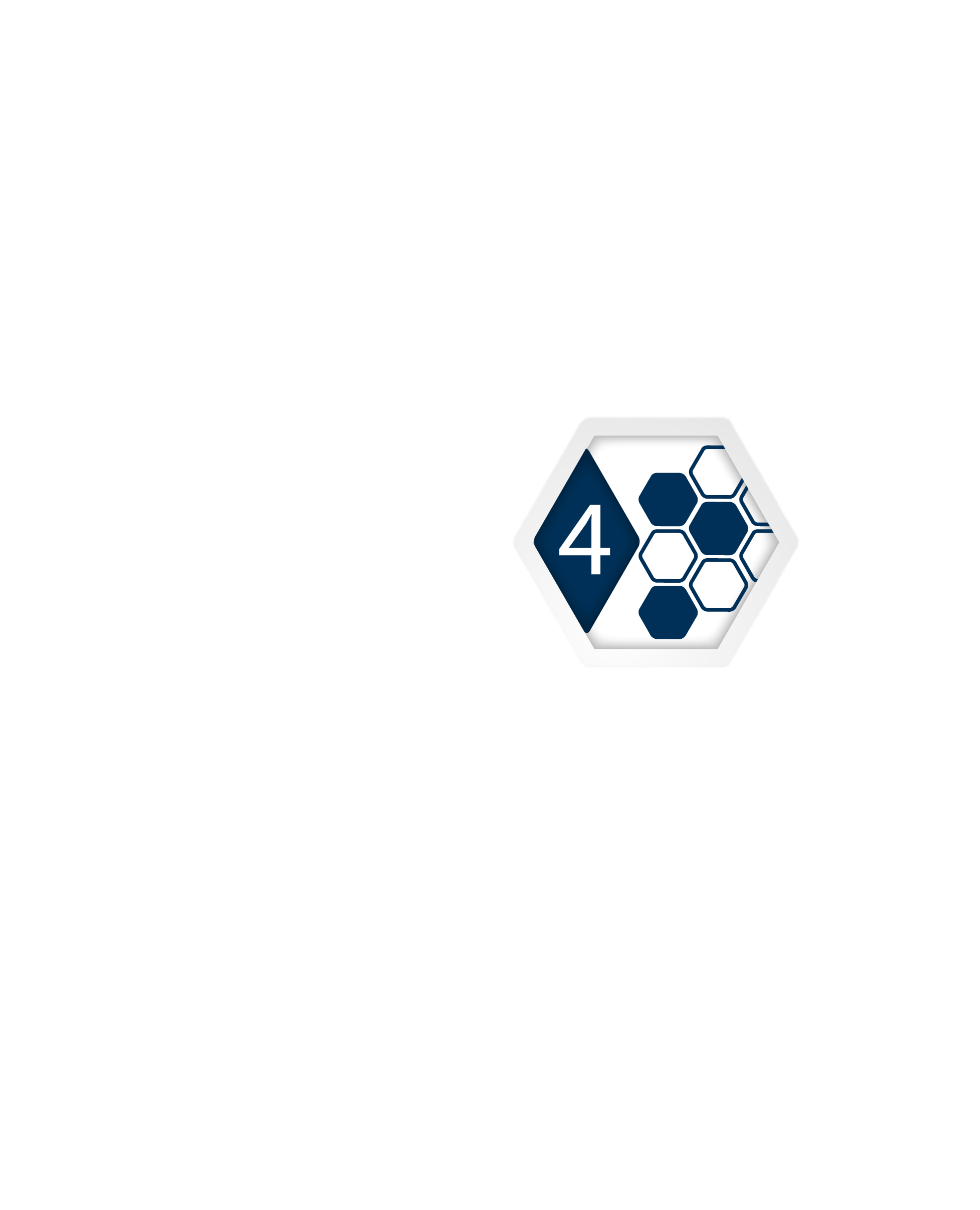 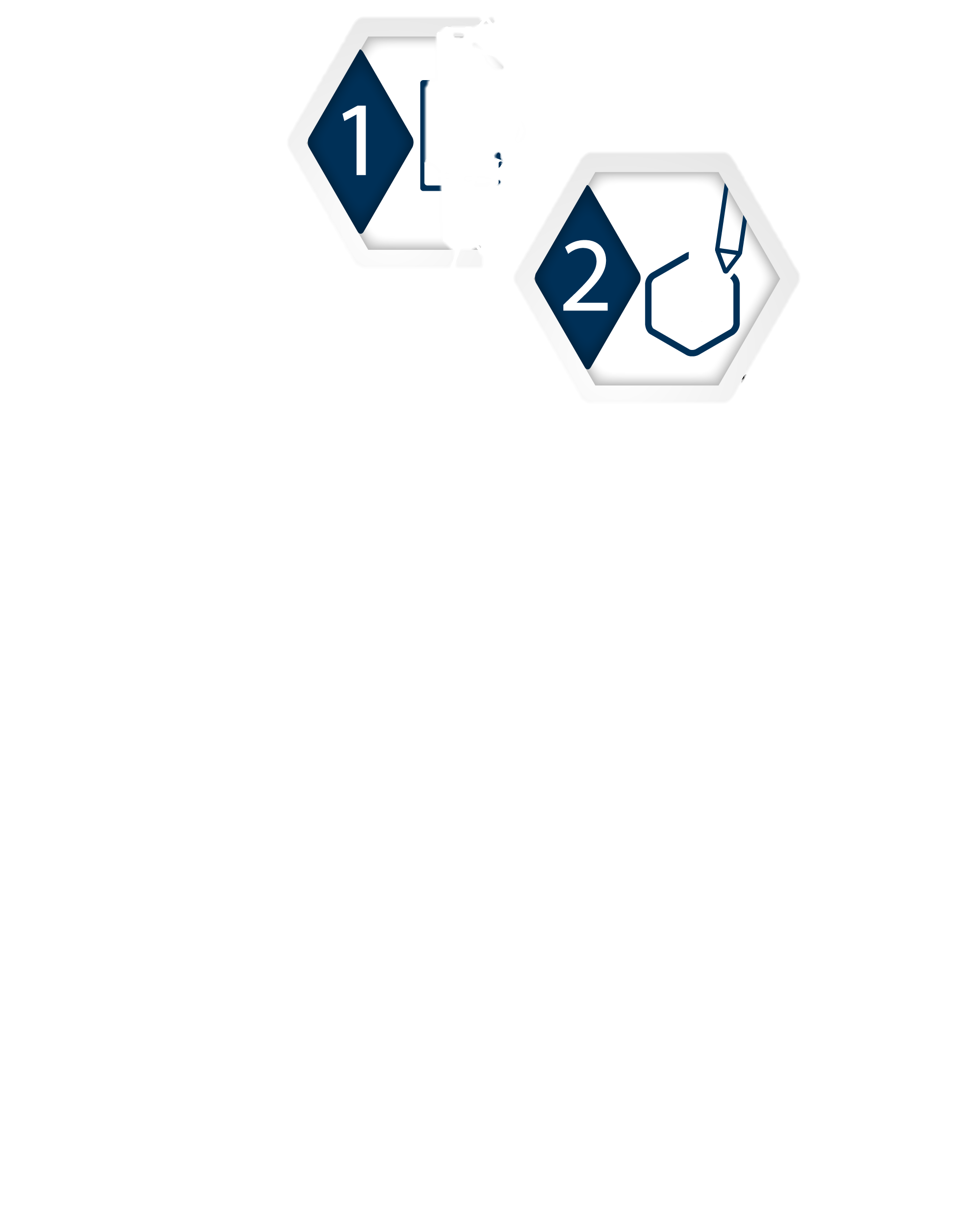 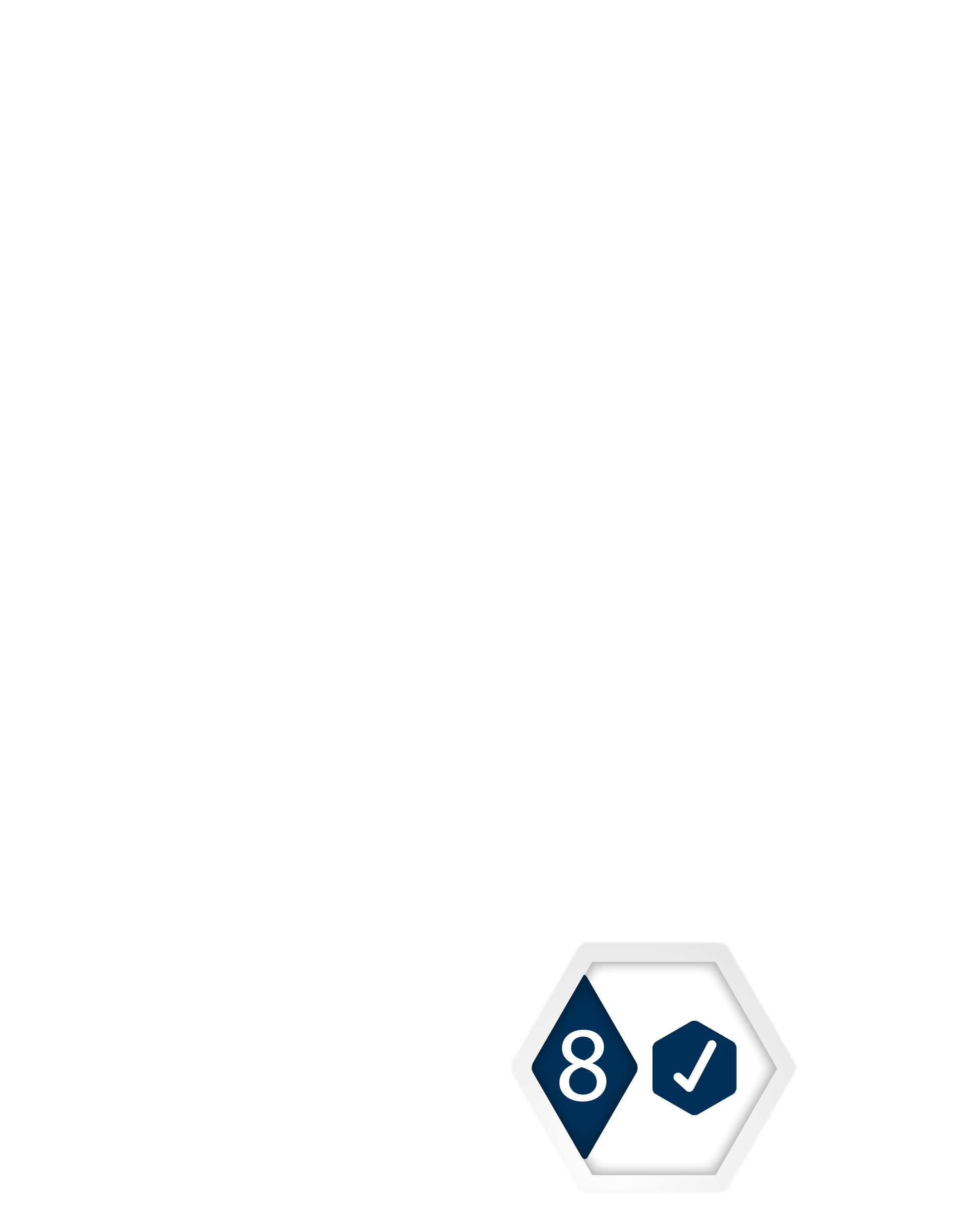 Reflexiones
En la adecuada comprensión de las necesidades de los usuarios podemos encontrar una fuente importante para las innovaciones [usuario al centro]

Las evidencias muestran la forma en que nos desempeñamos, cómo hacemos lo que hacemos y, en su caso, fallas y oportunidades que tenemos. El análisis de las evidencias también es fuente de innovación

El trabajo de investigación puede derivar en innovaciones; convertir investigaciones en innovaciones requiere un trabajo preciso

Los usuarios adoptan las innovaciones en función de su atractivo y novedad, pero no todos reaccionan al mismo tiempo; es relevante trabajar con los pioneros y con los primeros en adoptar para vencer resistencias [usuario al centro]

Las innovaciones deben registrarse como cambios en el proceso de producción y difusión [fase 2] o como nuevos procesos o productos
OPCIÓN 1
GRACIAS
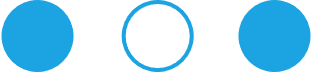